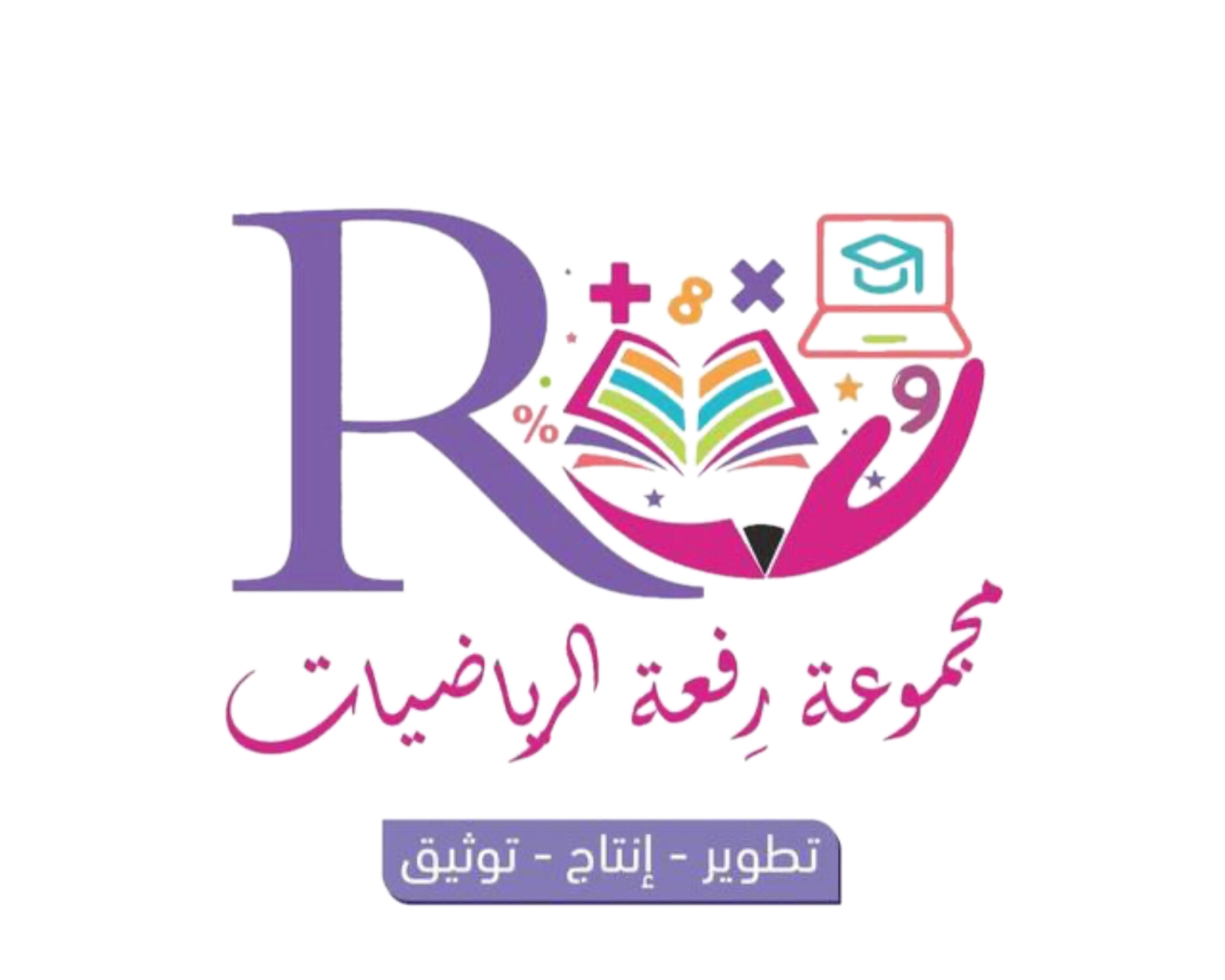 بسم الله الرحمن الرحيم
الصف/ الرابع
اليوم /
التاريخ / 
المادة / رياضيات
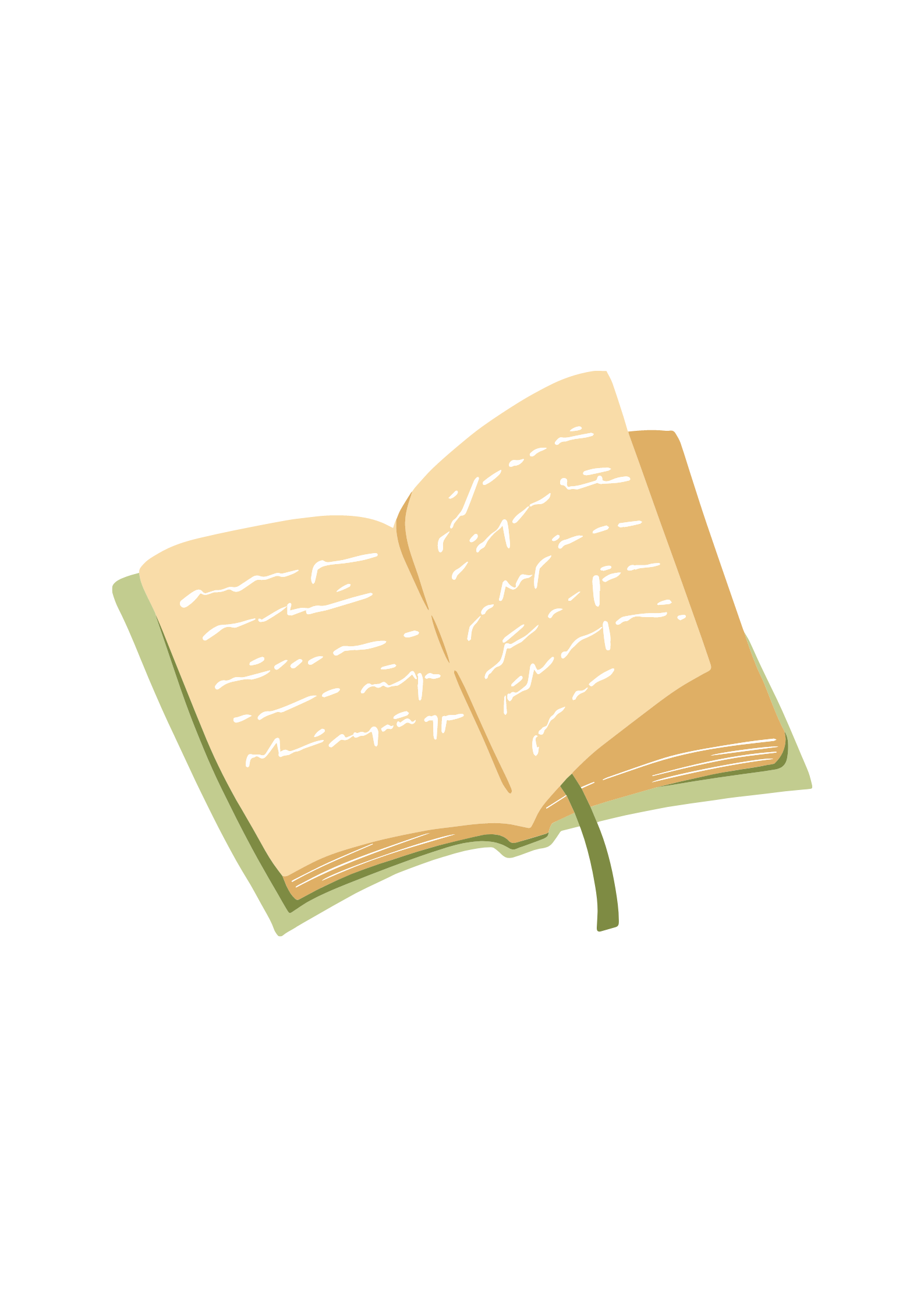 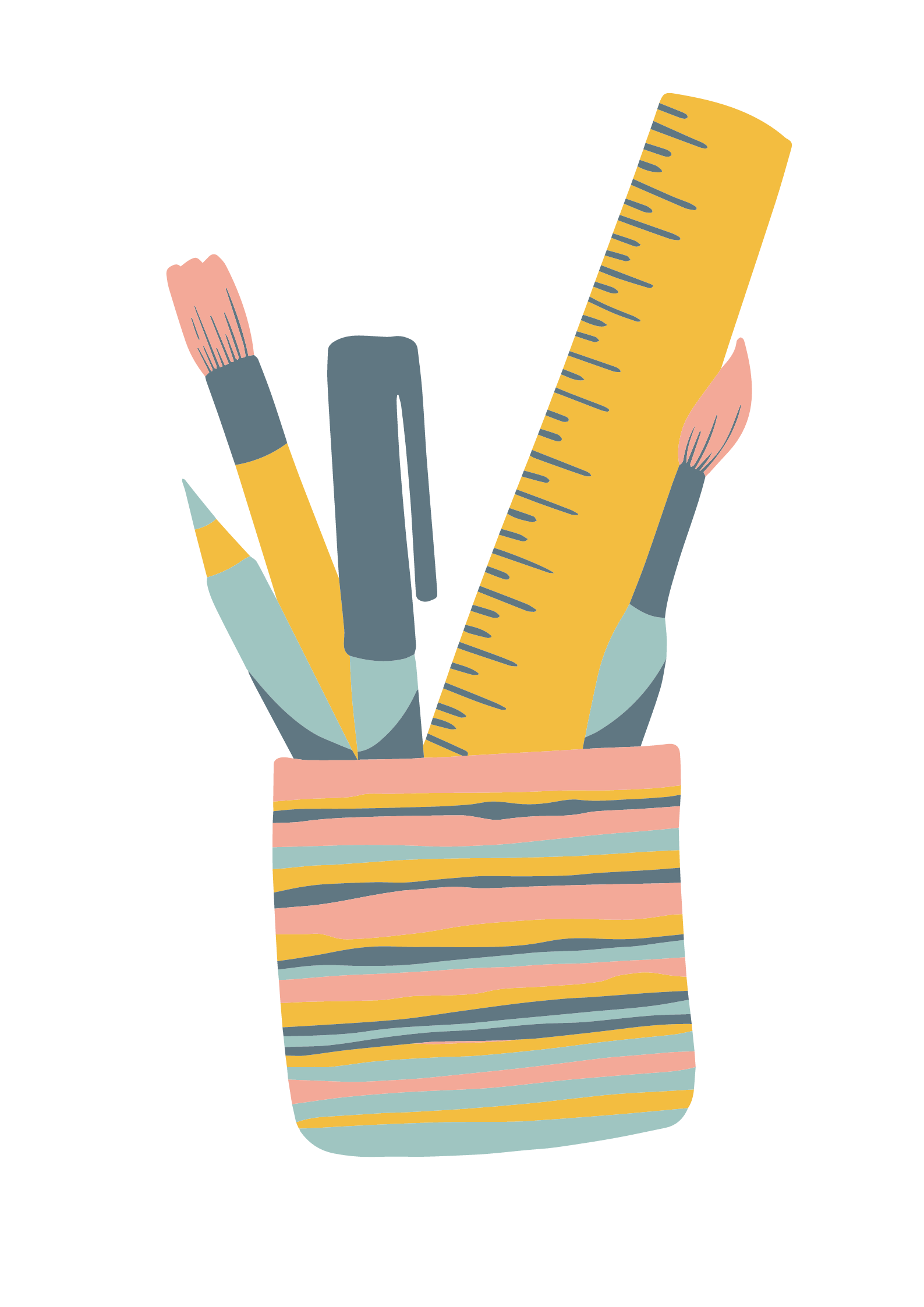 معلمة المادة / مباركة الزبيدي
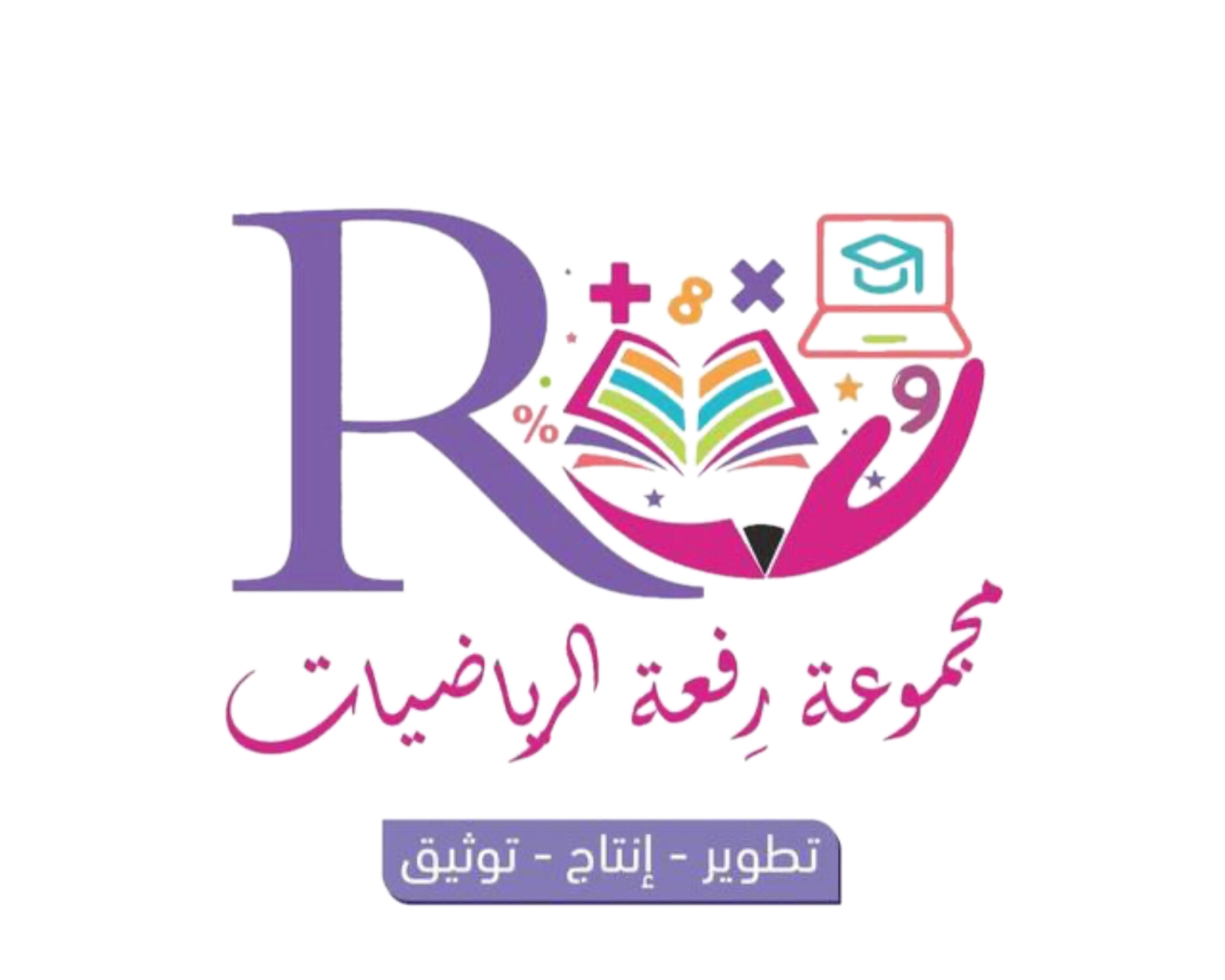 اختار بطاقة من البطاقات التي أمامك :
مراجعة ما سبق
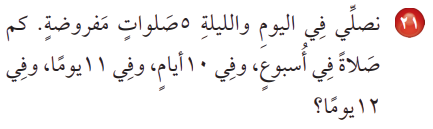 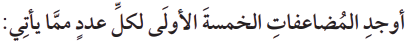 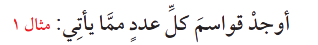 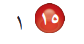 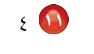 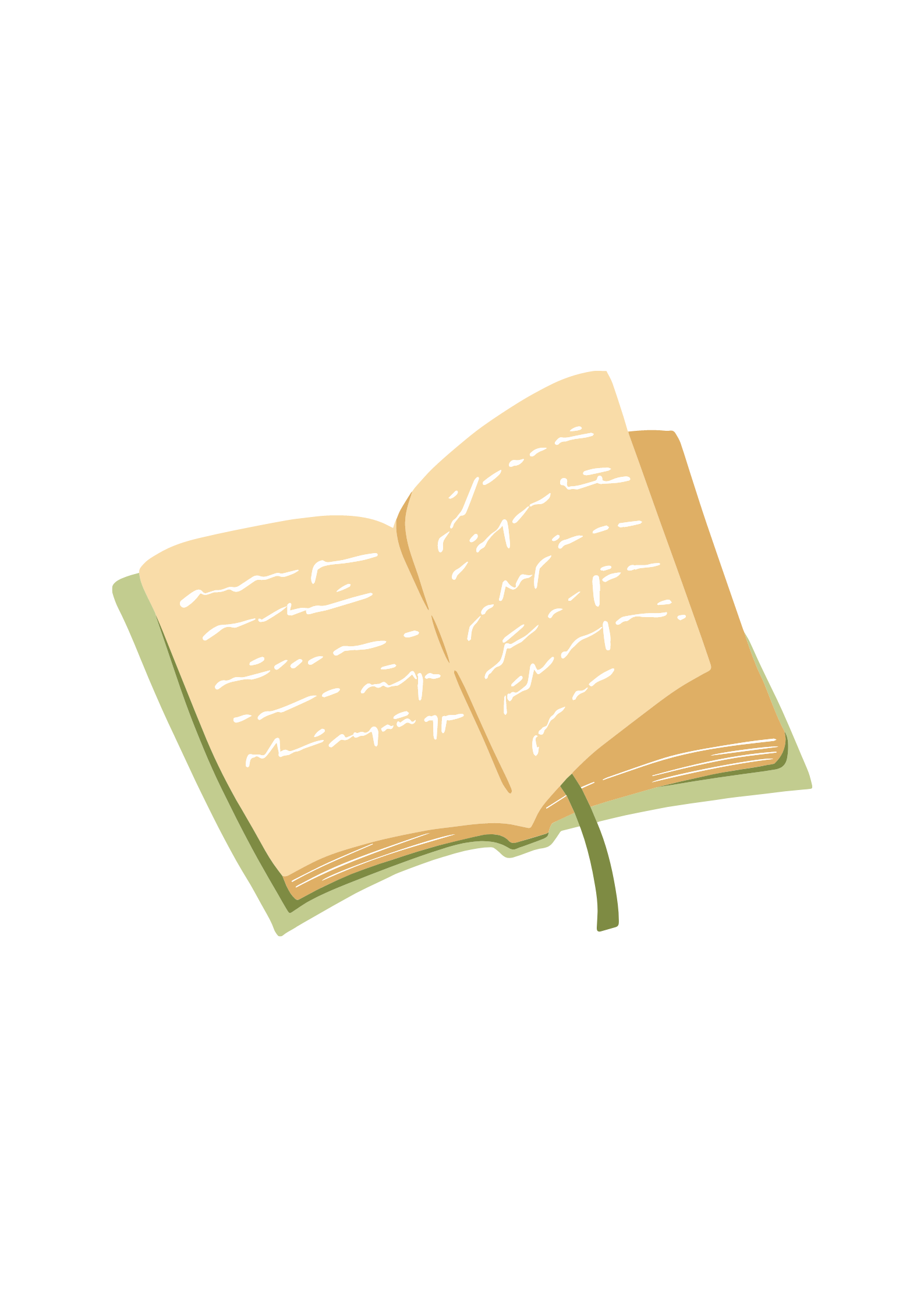 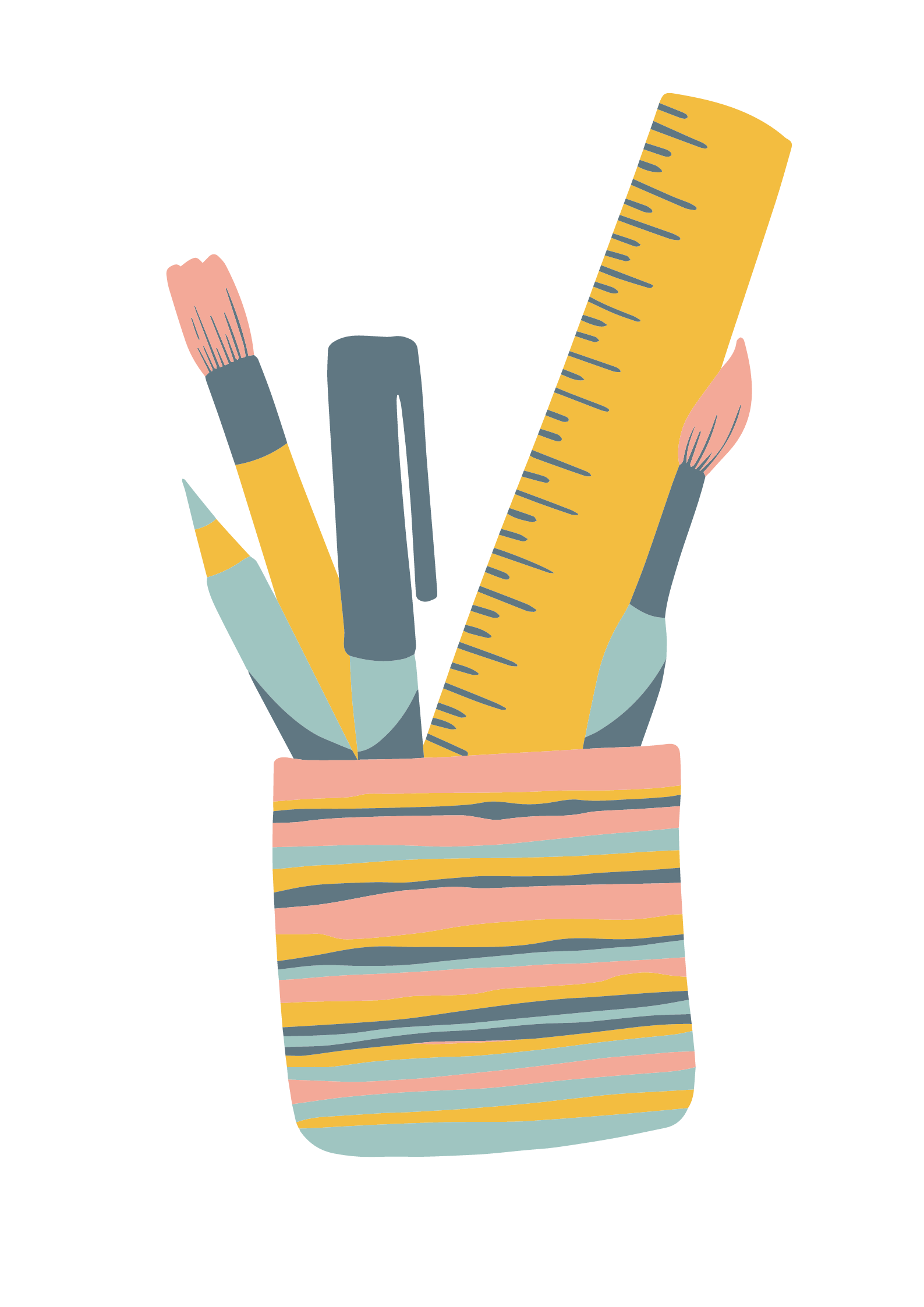 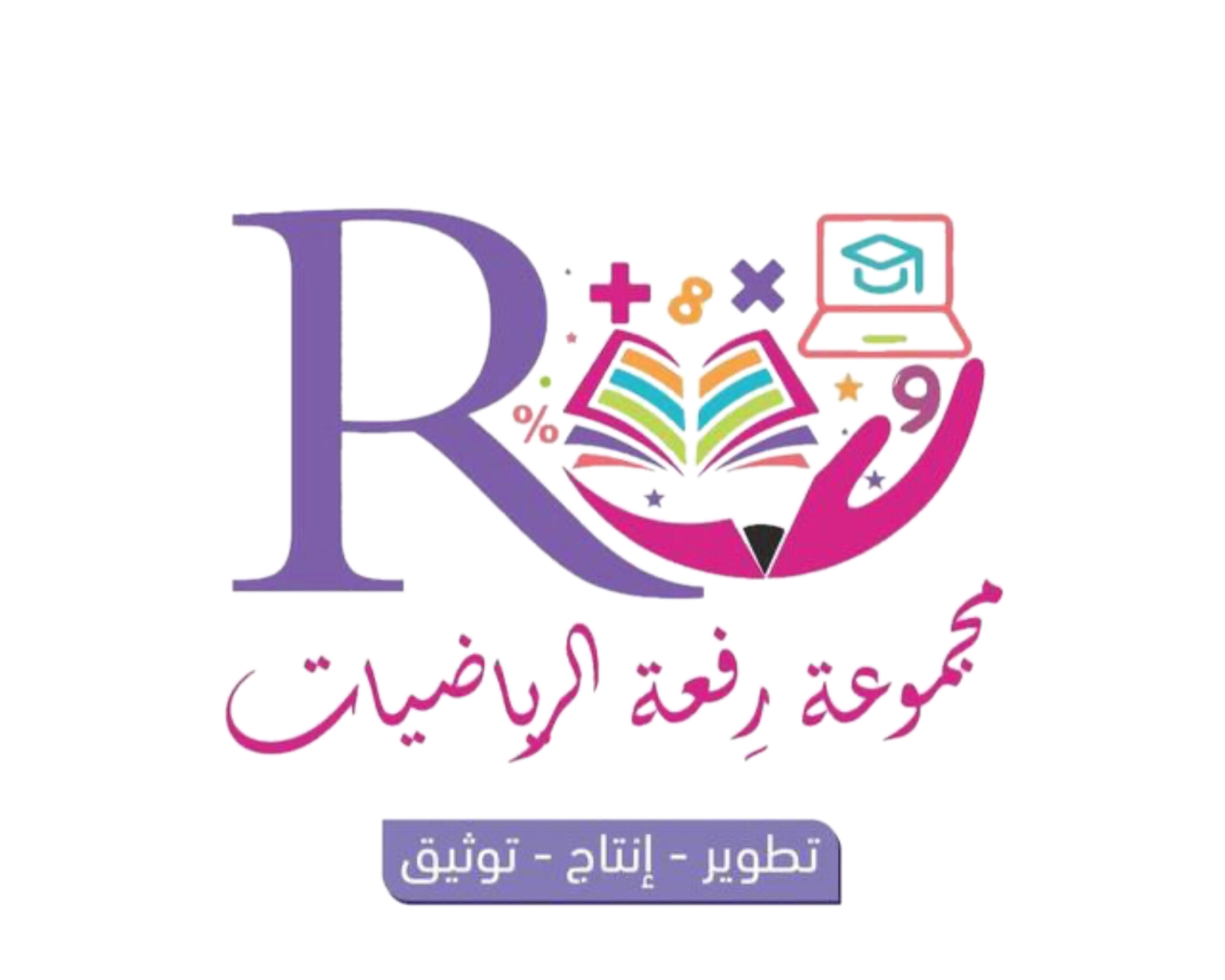 درسنا اليوم :
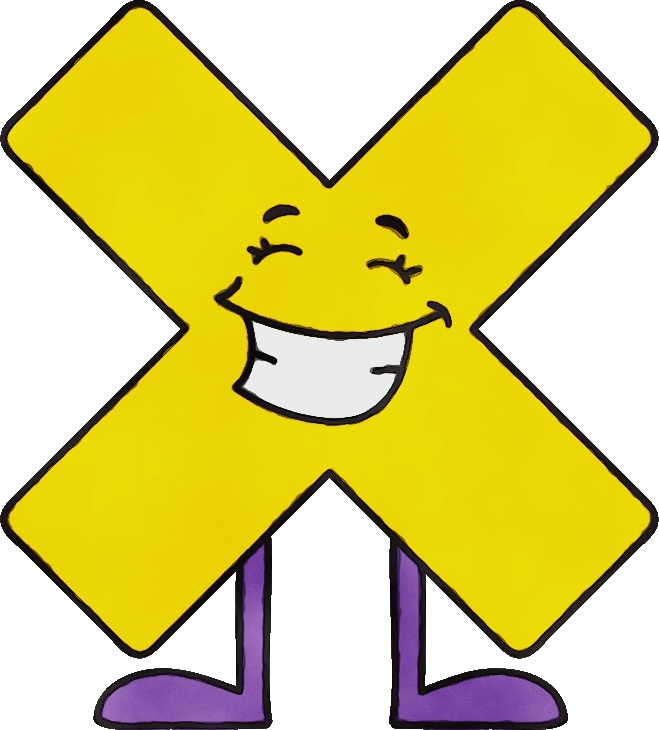 الضرب في مضاعفات 10 ، 100 ، 1000
فكرة الدرس /
أضرب في مضاعفات 10 ، 100 ، 1000 مستعملا الحقائق الأساسية و الأنماط.
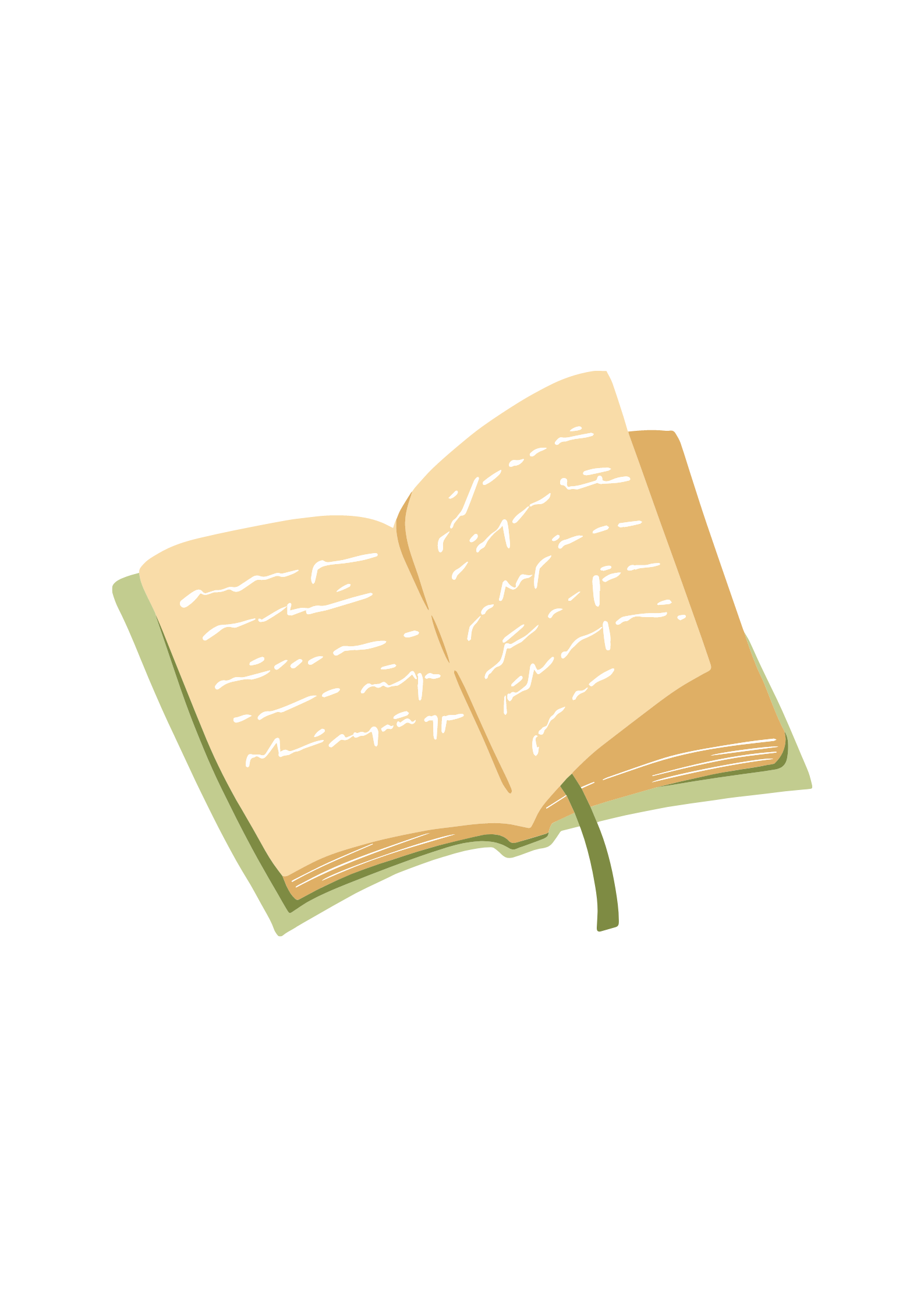 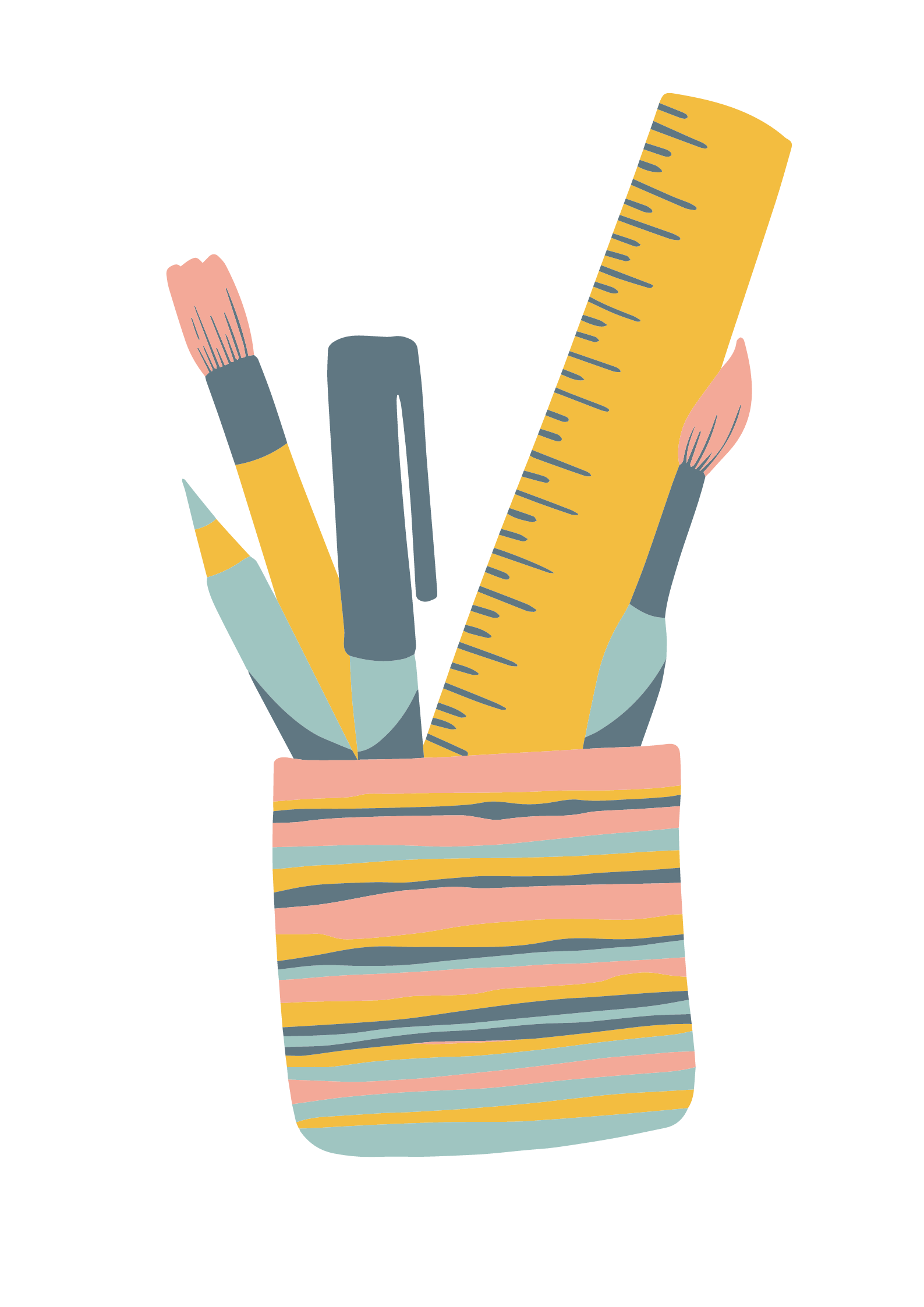 المفردات /
المضاعفات
16
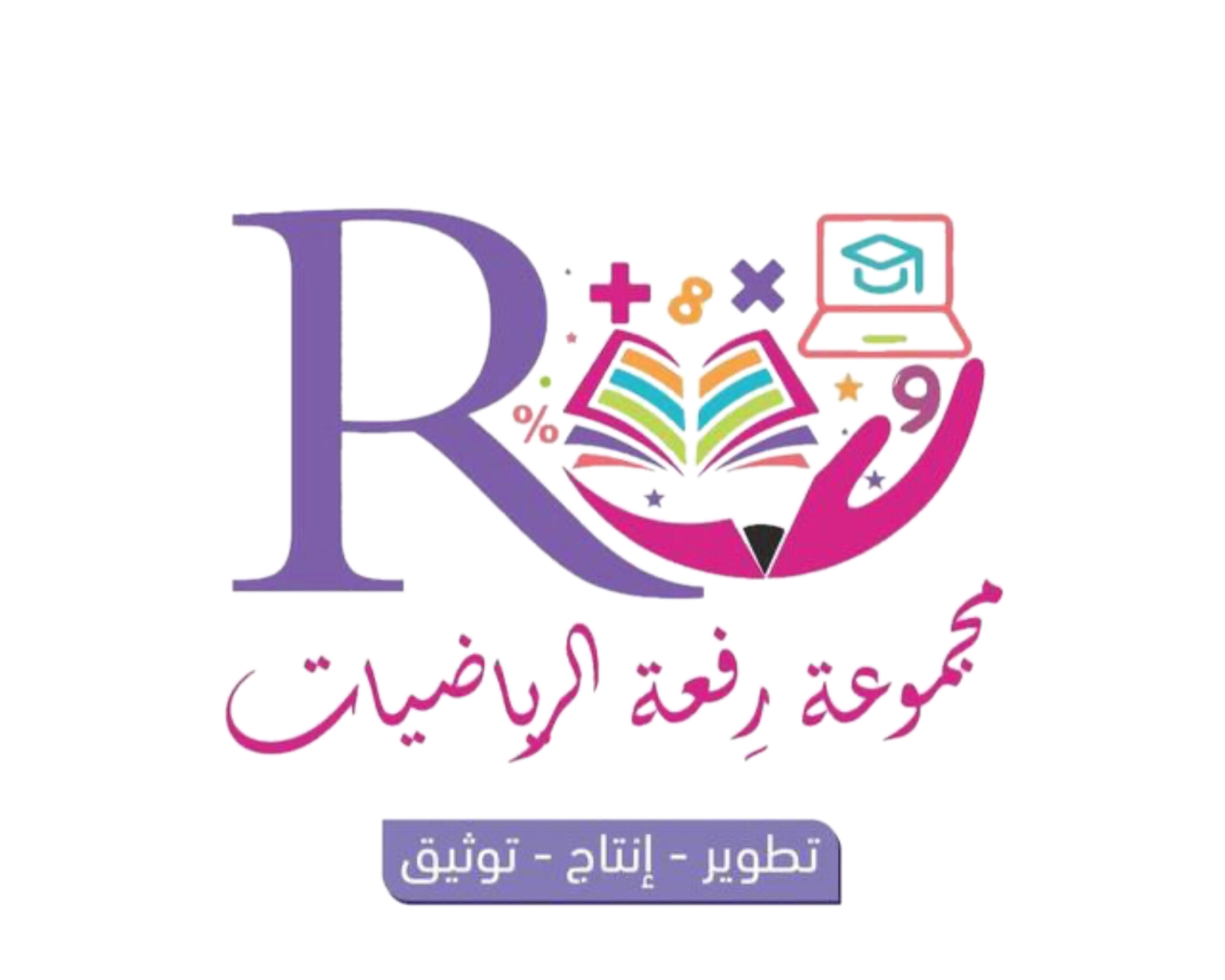 فيما يأتي تمثيل لأربع جمل ضرب . لاحظ نمط الأصفار :
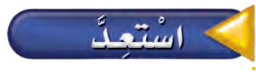 =
×
4
4
1
الحقيقة الأساسية
=
×
10
40
4
×
=
4
400
100
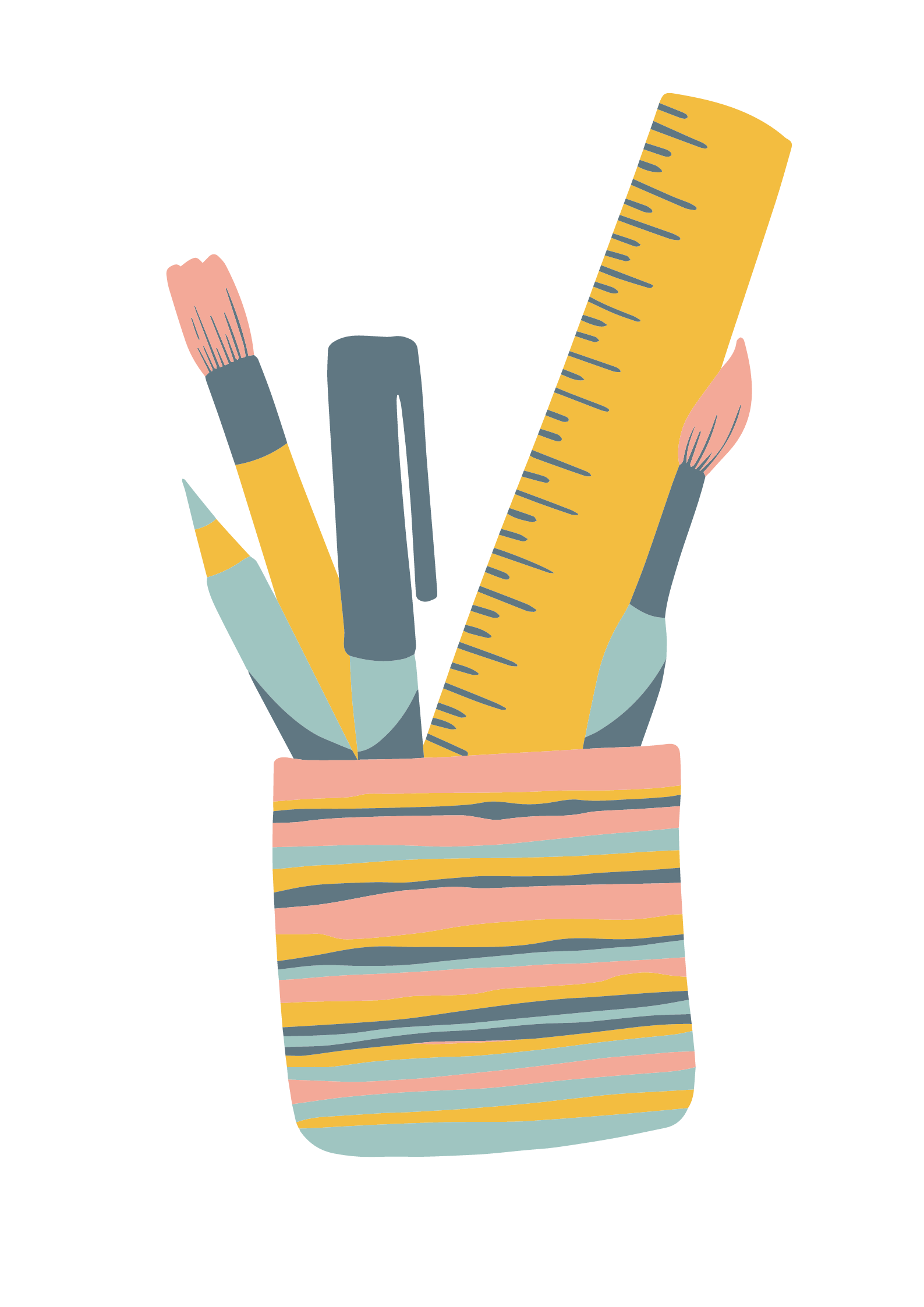 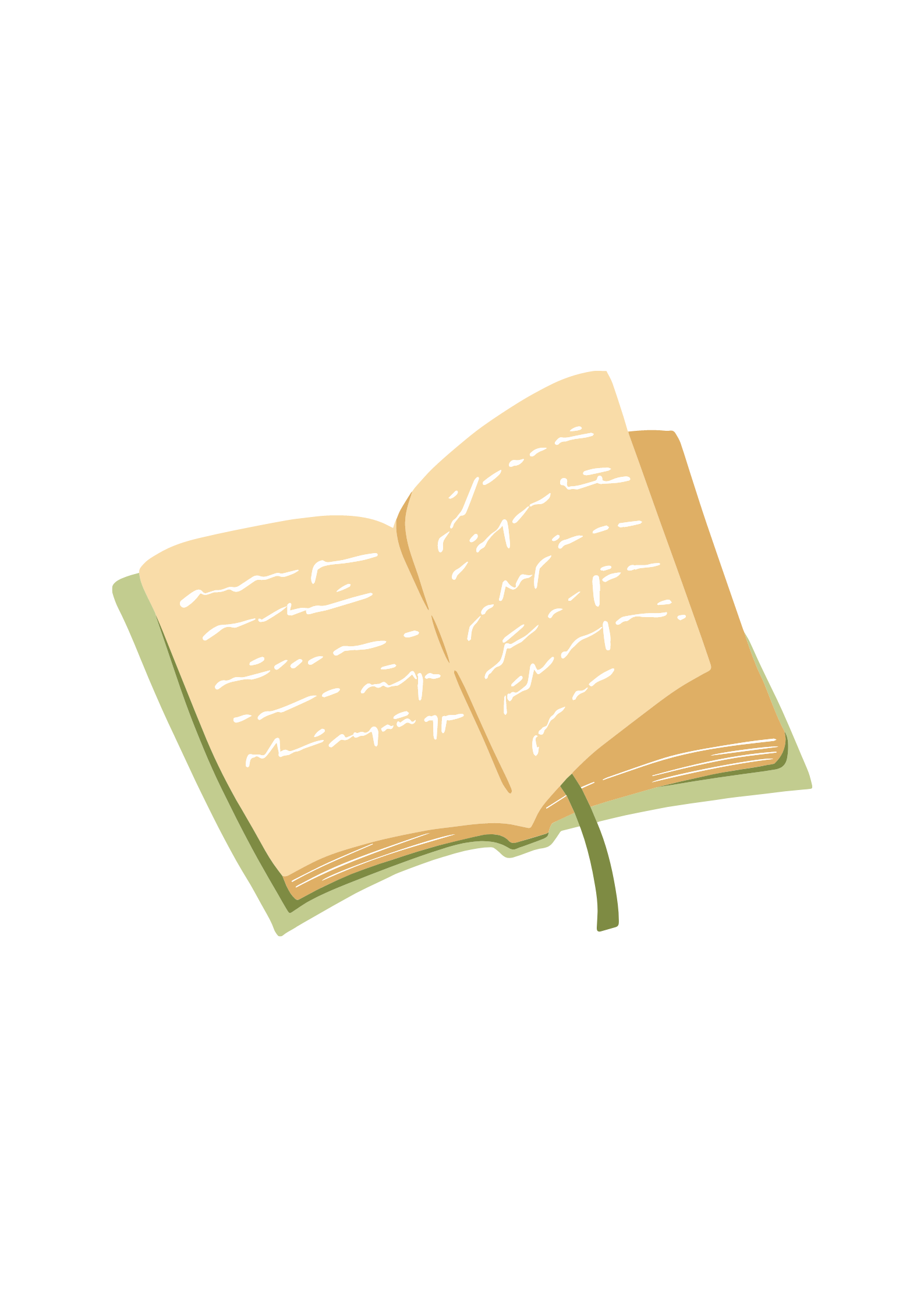 ×
1000
4
=
4000
16
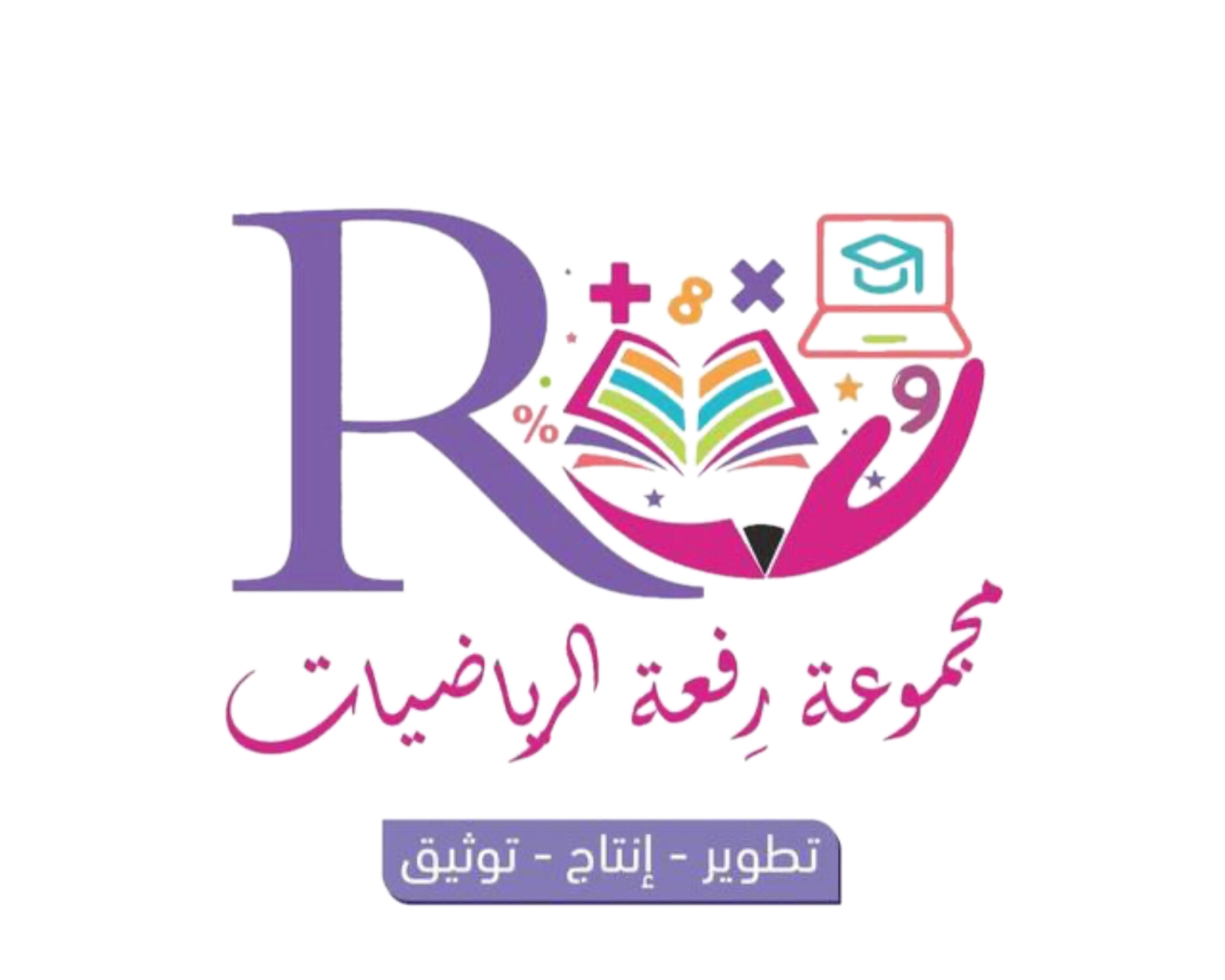 الضرب في مضاعفات العدد  100- 1000
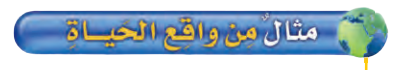 اشترت سلمى 7 علب من الخرز ، في كل علبة 100 خرزة . كم خرزة اشترت سلمى ؟
7
7 × 1=
70
7 × 10=
700
7 × 100=
أوجد 3 × 7000
21
3 × 7=
210
3 × 70=
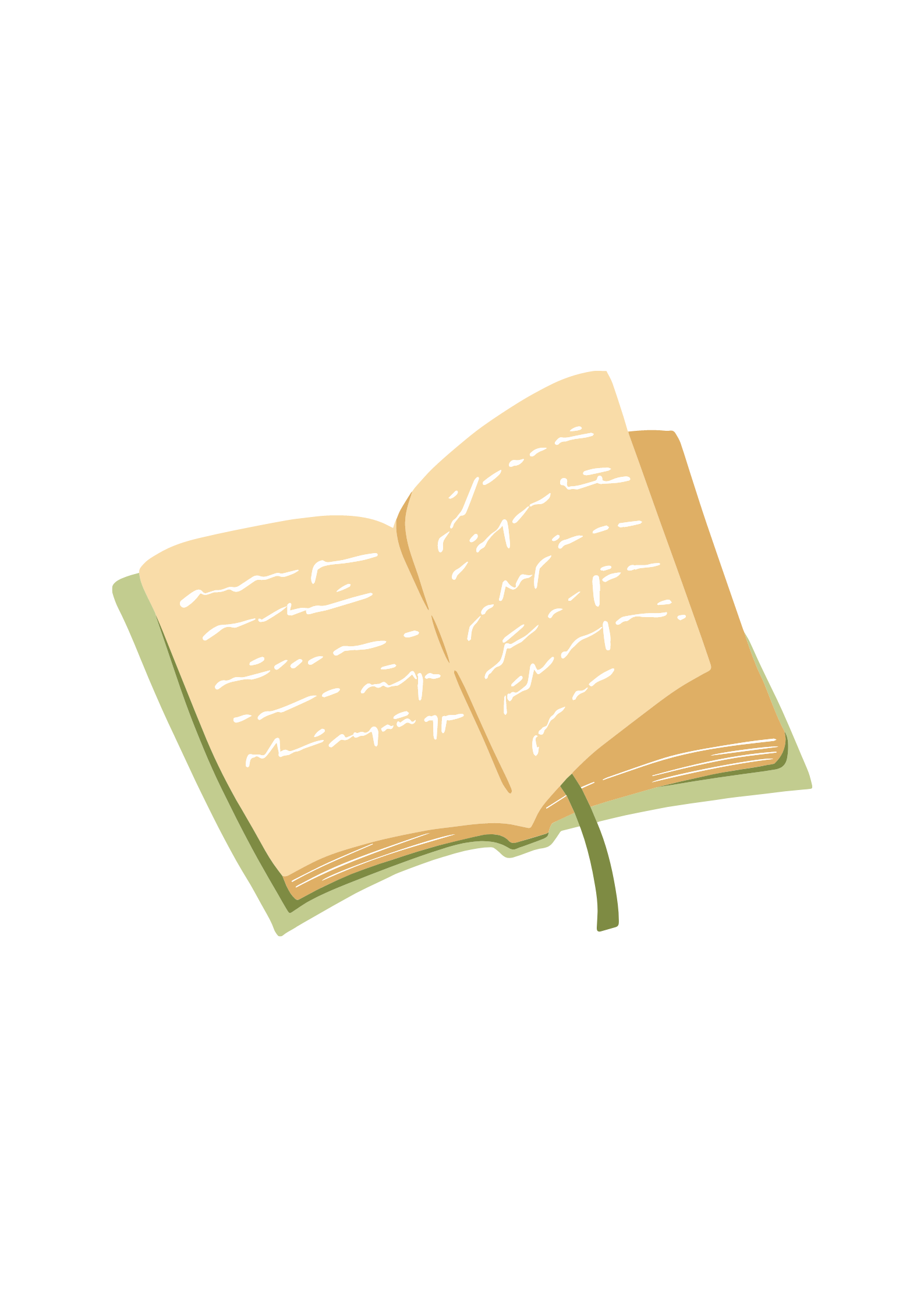 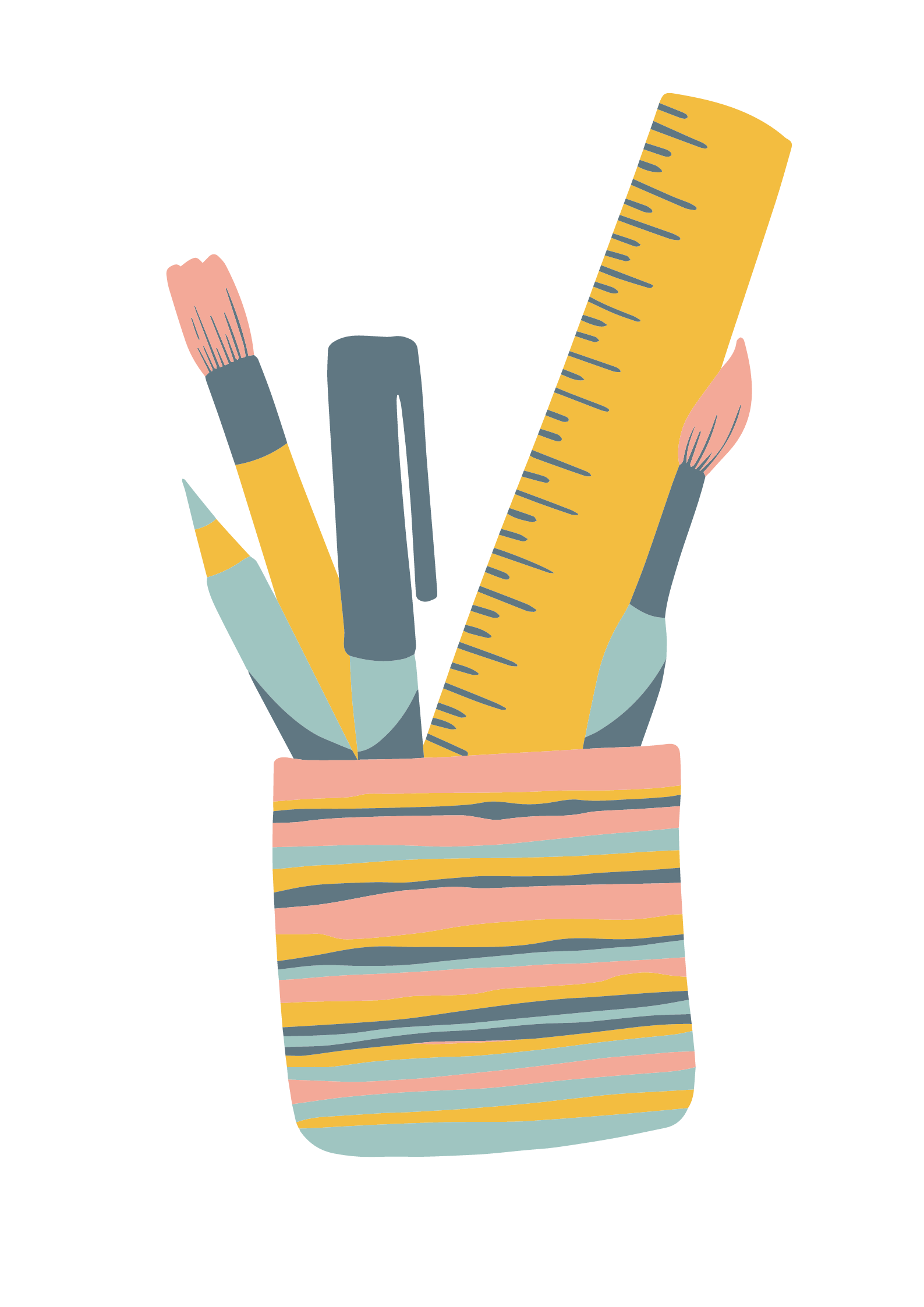 2100
3 × 700=
21000
3 × 7000=
16
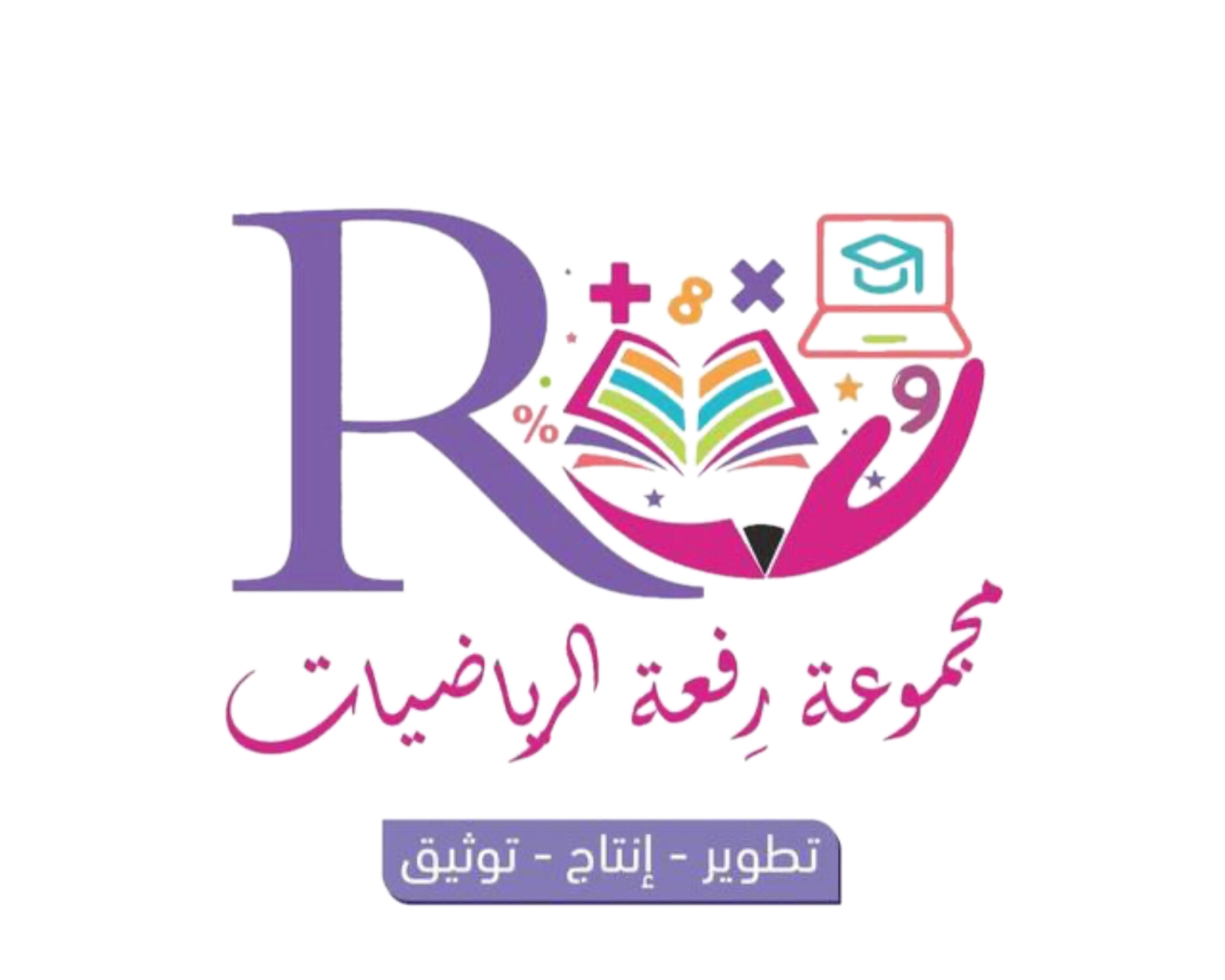 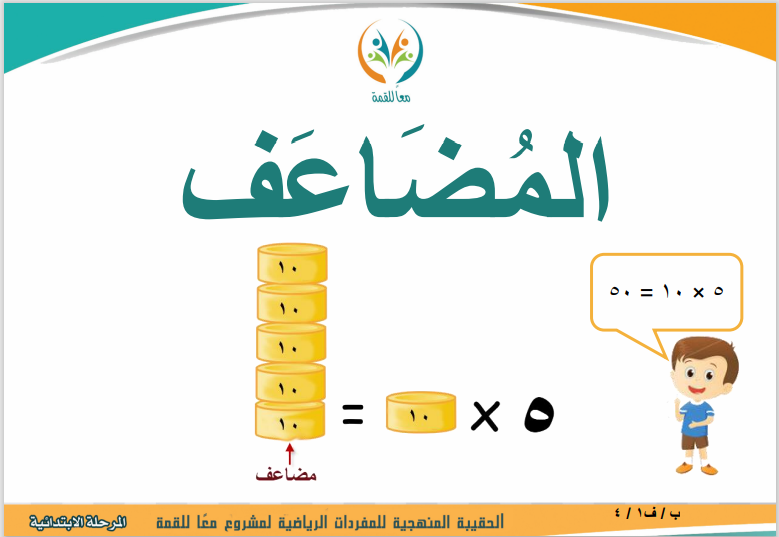 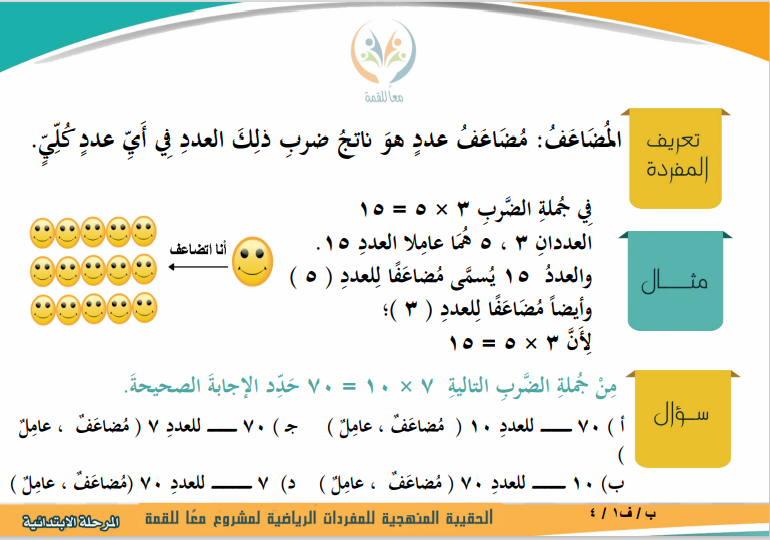 مثال /
20 مضاعف للعدد 10
200 مضاعف للعدد 100
2000 مضاعف للعدد 1000
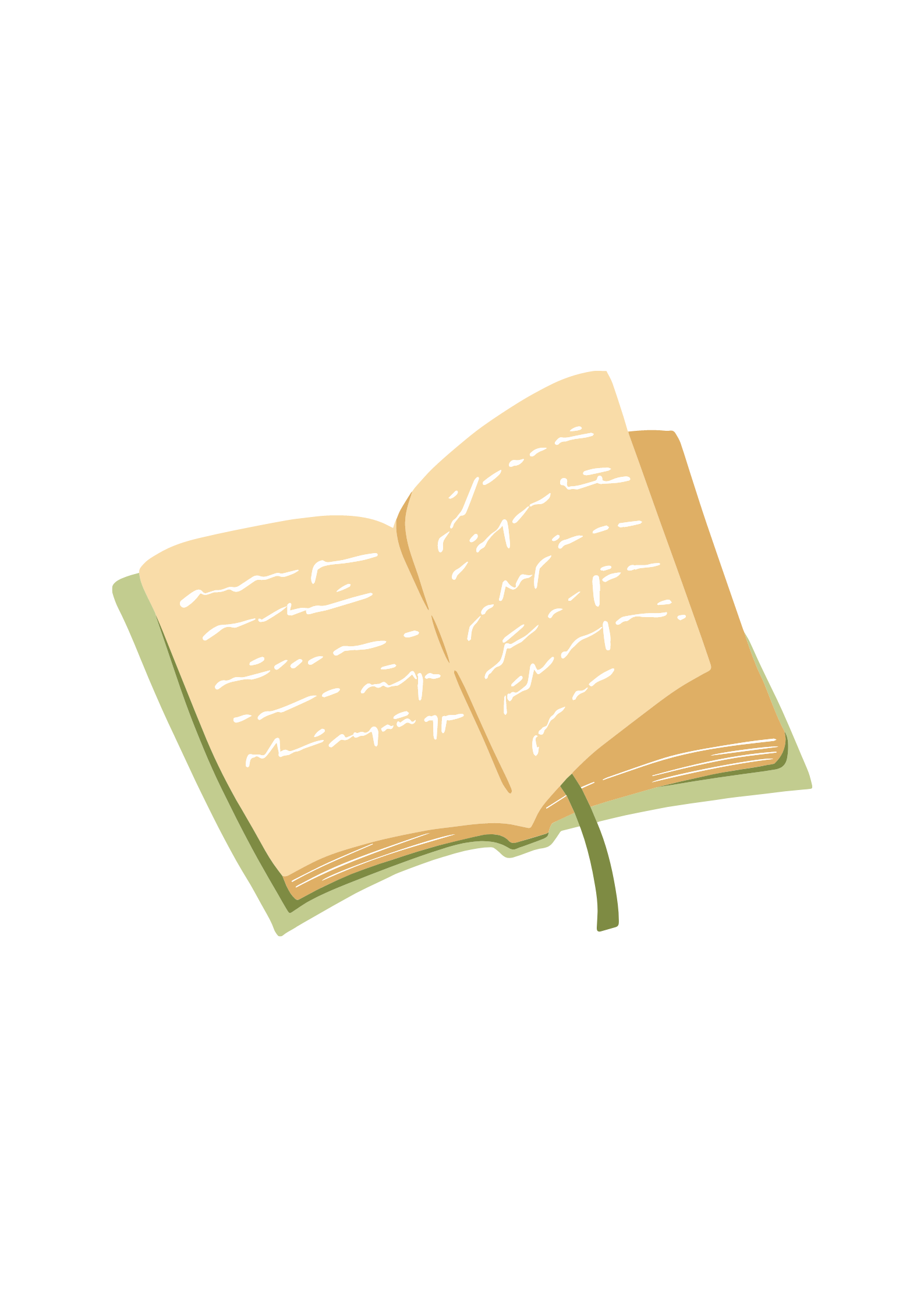 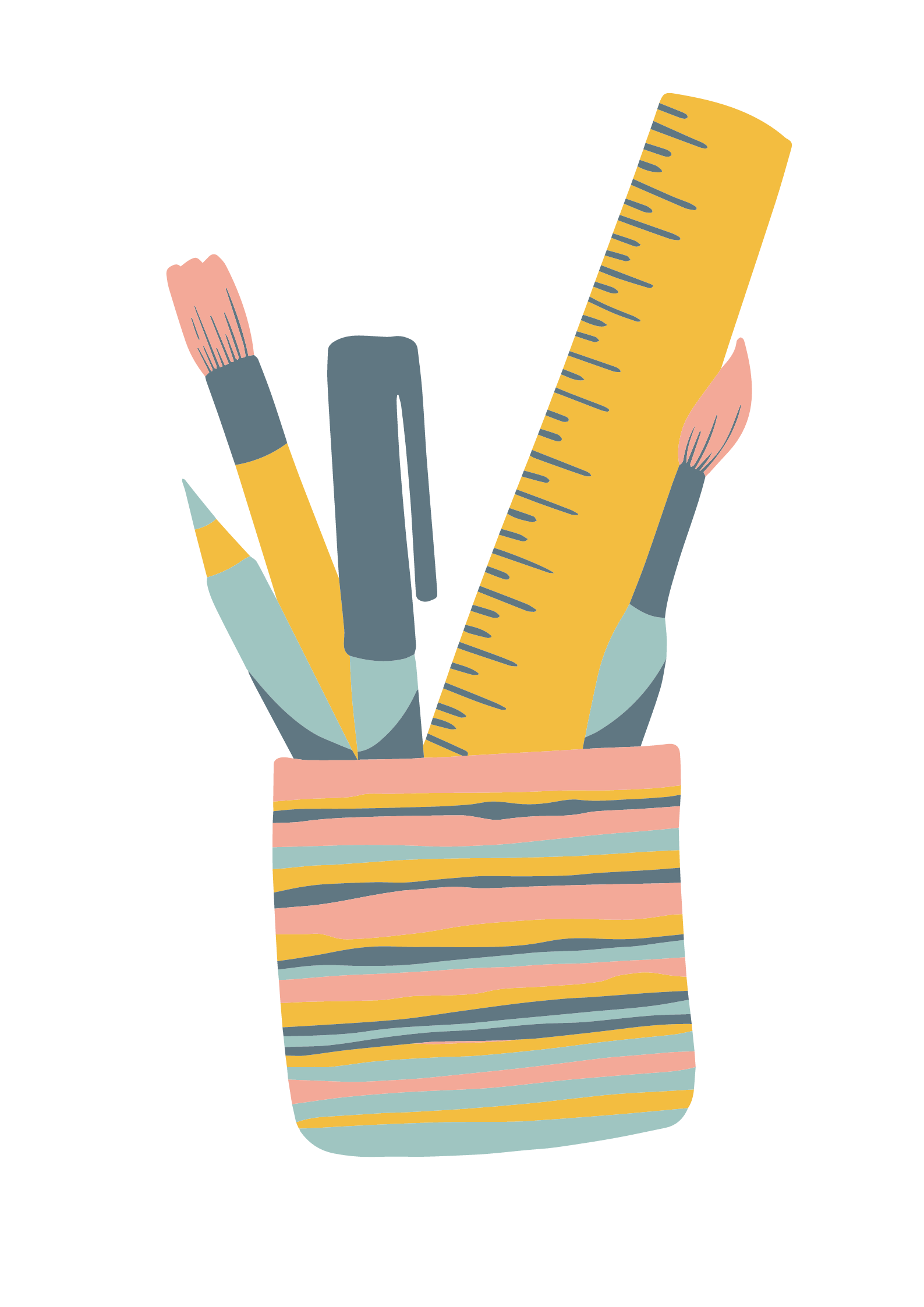 17
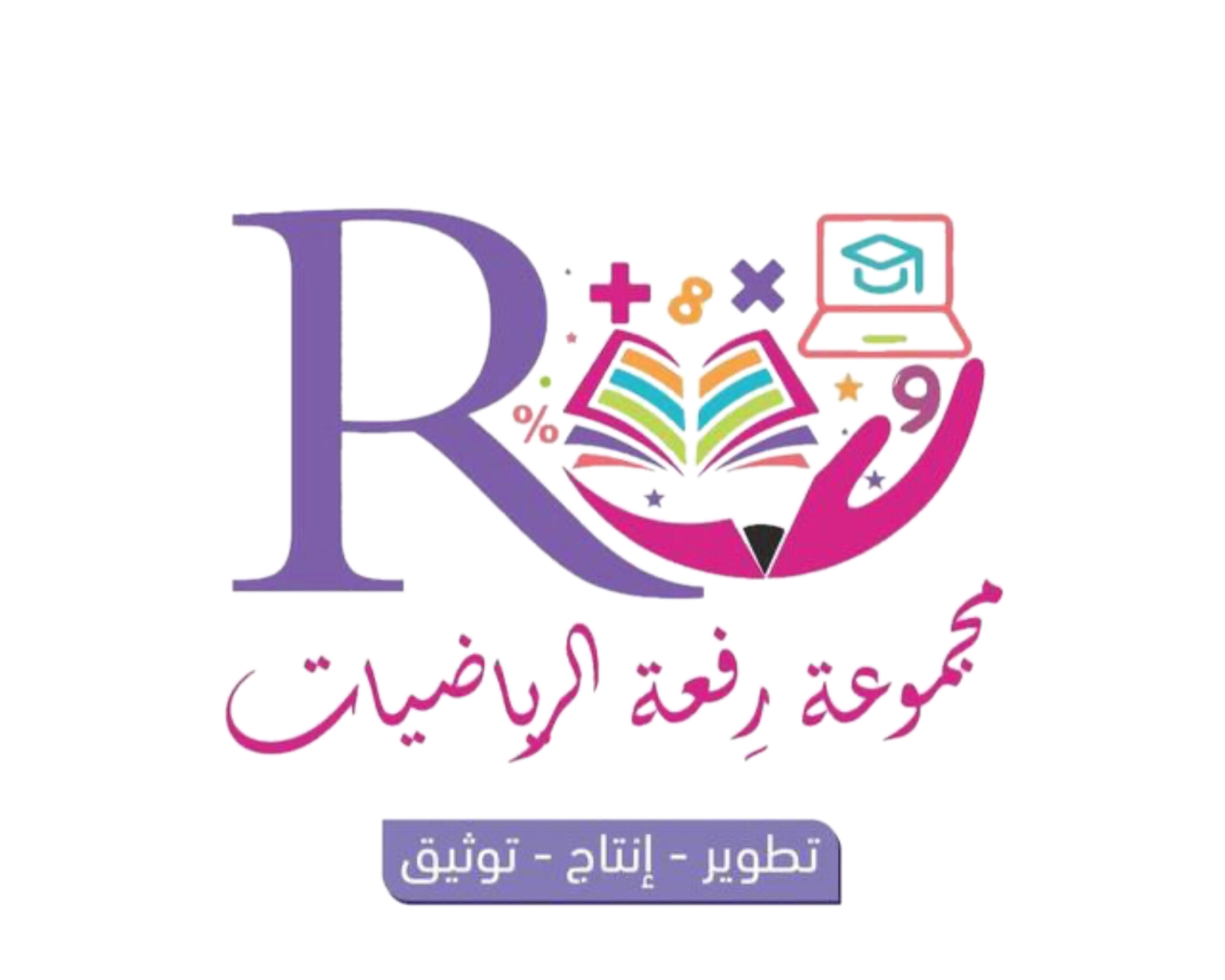 الضرب الذهني
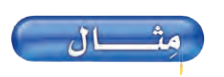 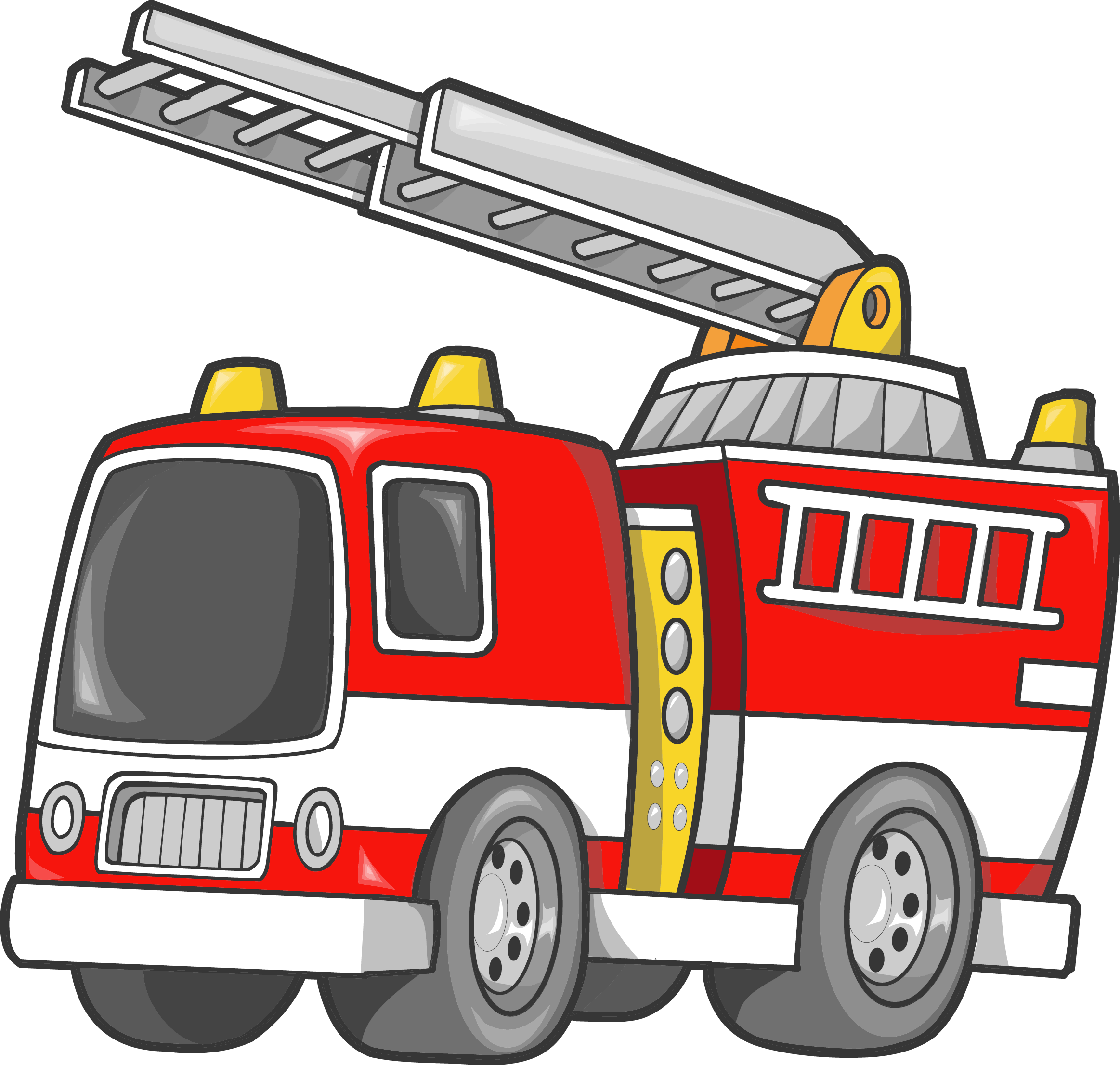 إذا كان وزن سيارة الإطفاء 8 × 2000 كيلو جرام ، فما وزنها بالكيلو جرامات؟
8   × 2000
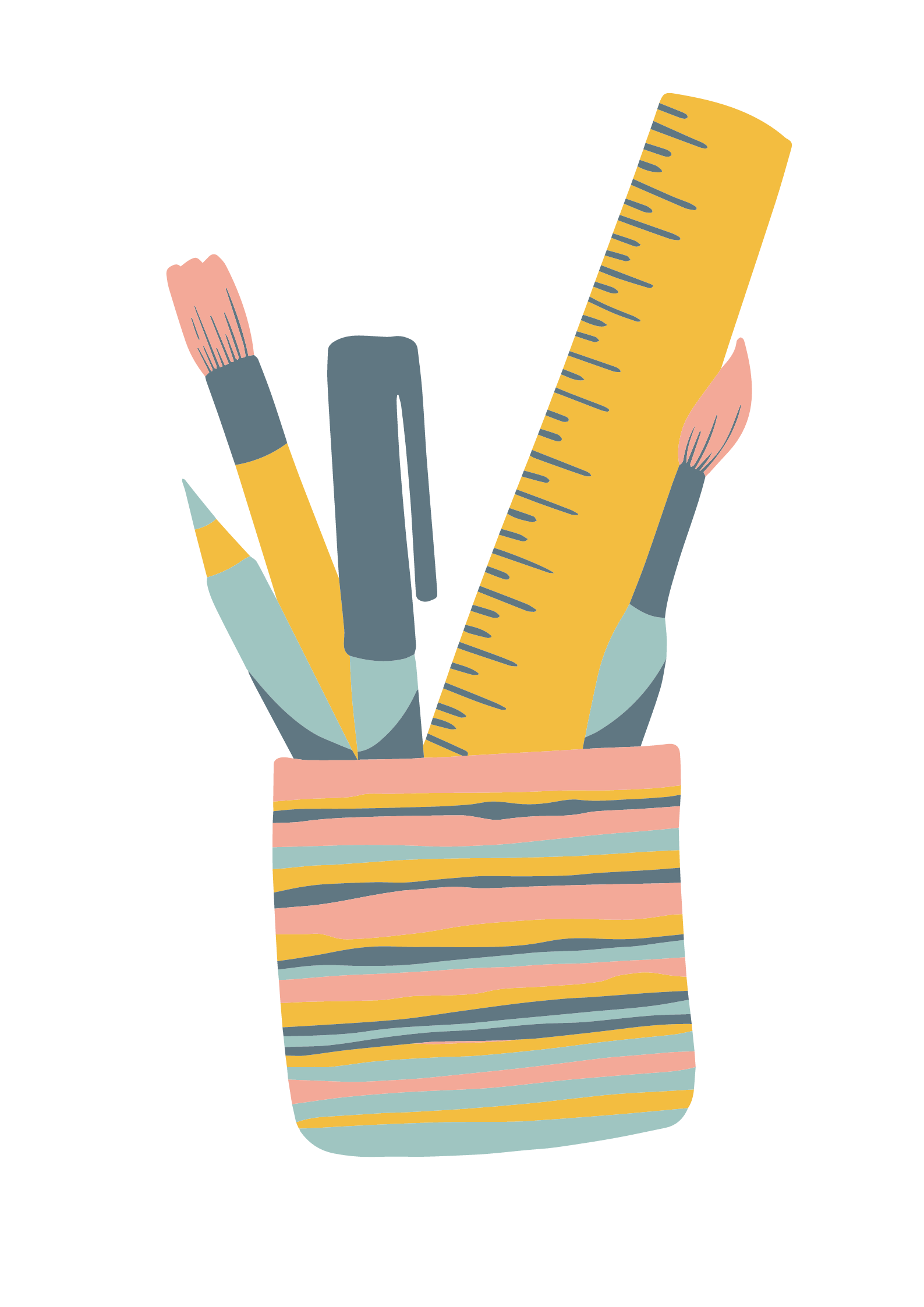 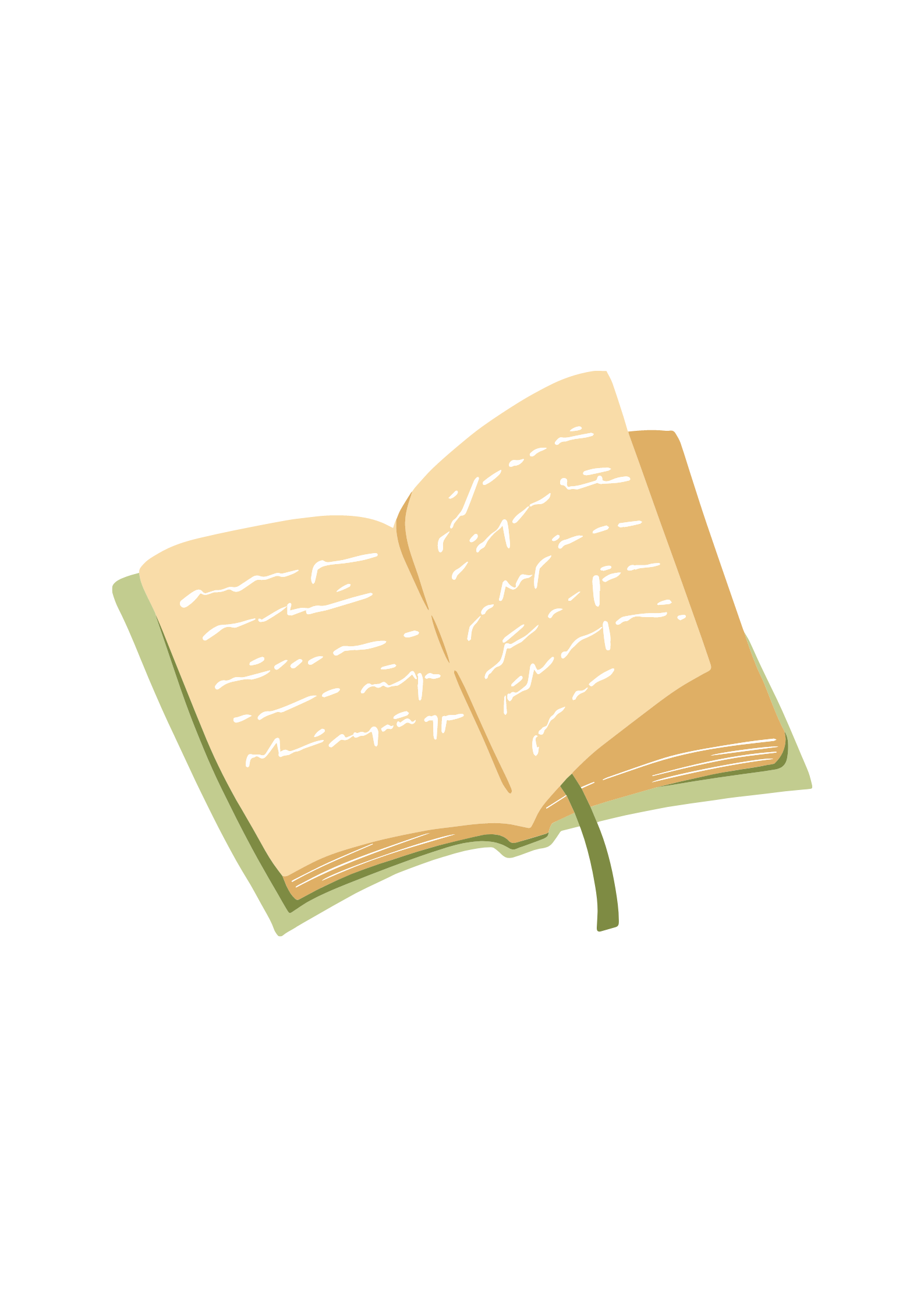 000
16
17
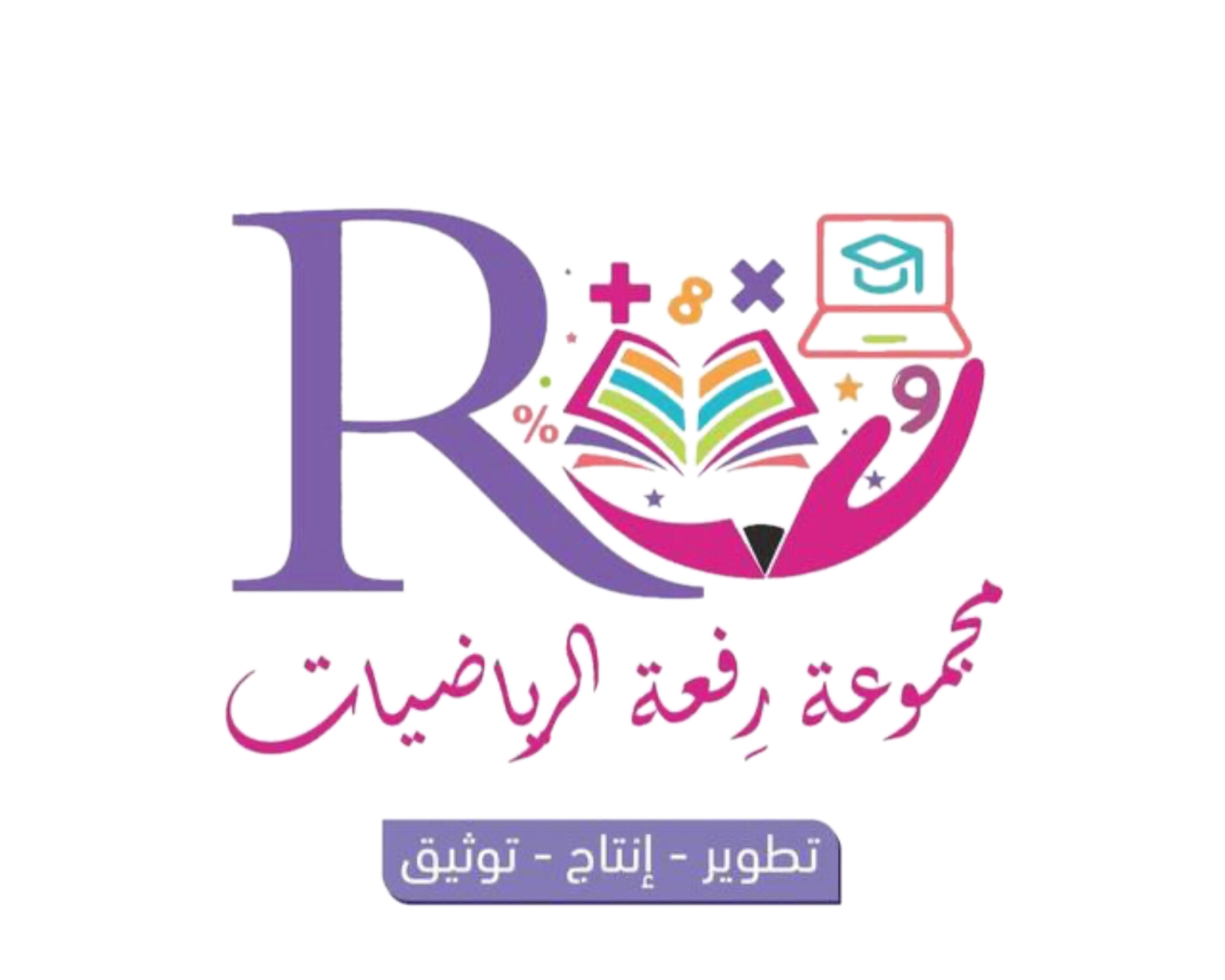 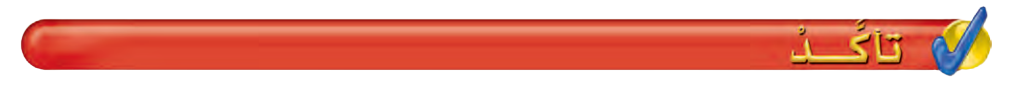 أوجد ناتج الضرب ، مستعملاً الحقائق الأساسية و الأنماط:
3
2
=30
5 × 6
5 × 60
5× 600
5 × 6000
=28
7 × 4
7 × 40
7× 400
7 × 4000
=300
=280
=3000
=2800
=30000
=28000
أوجد ناتج الضرب ، مستعملاً الحساب الذهني :
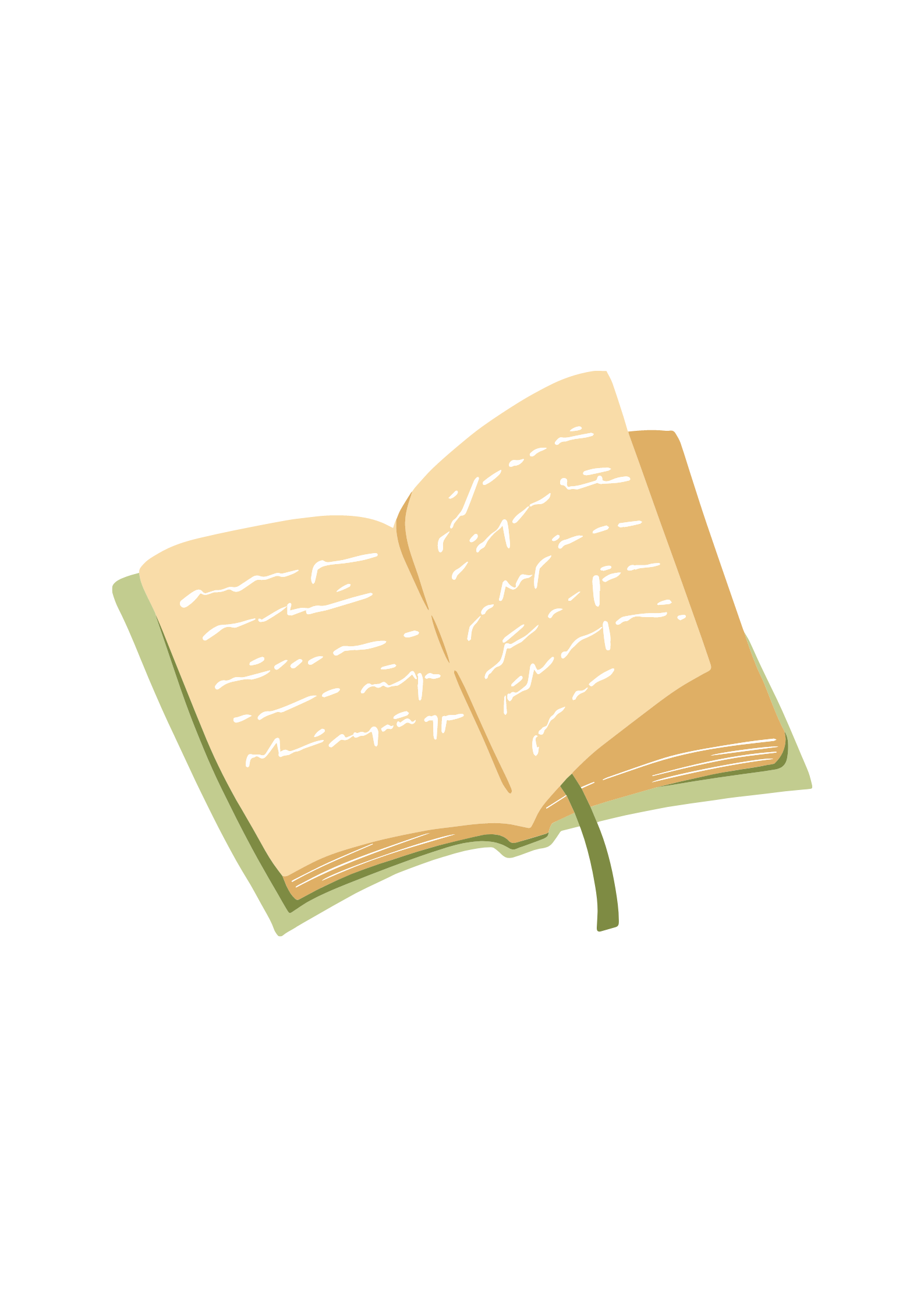 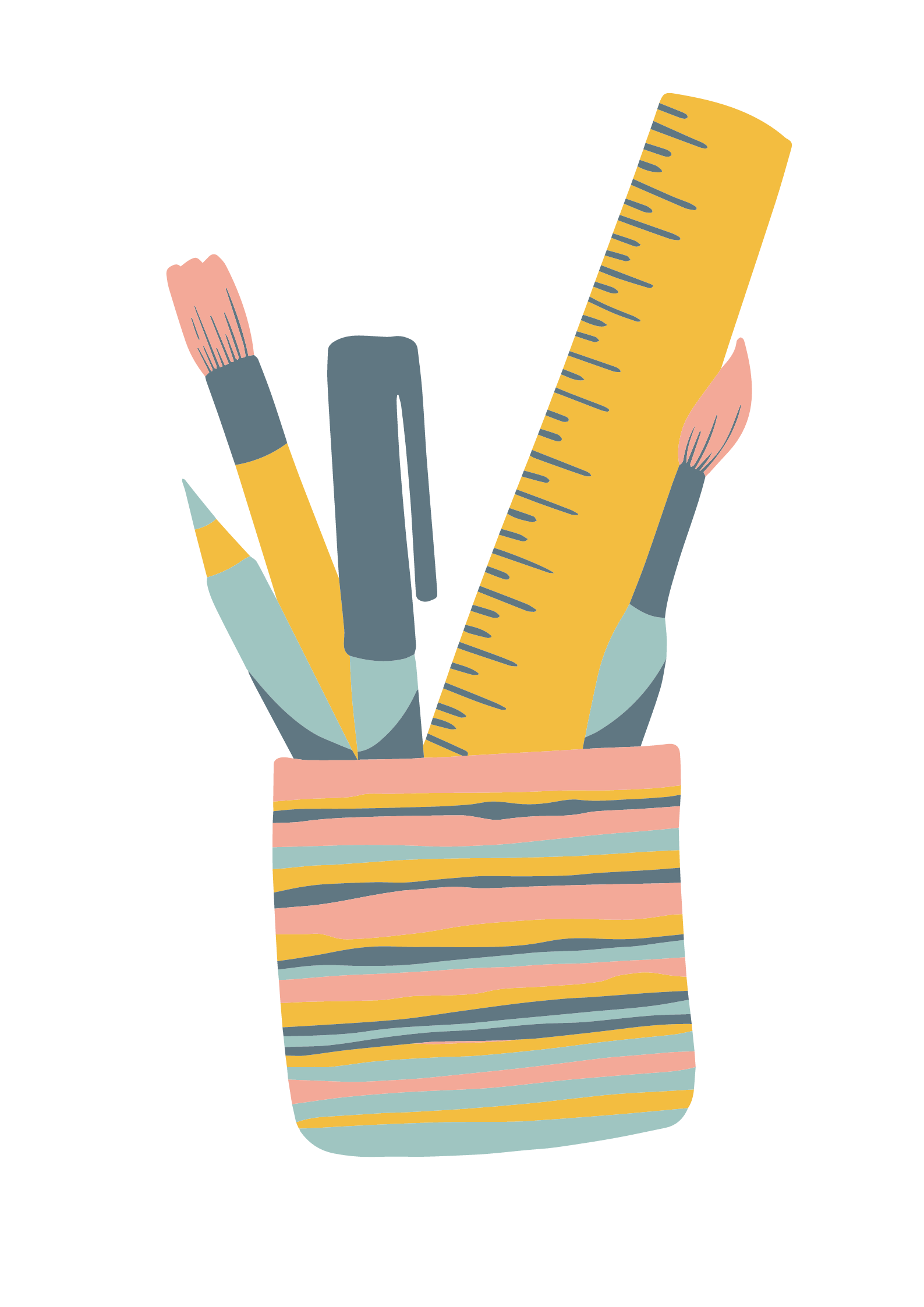 9 × 9000
6
=81000
18
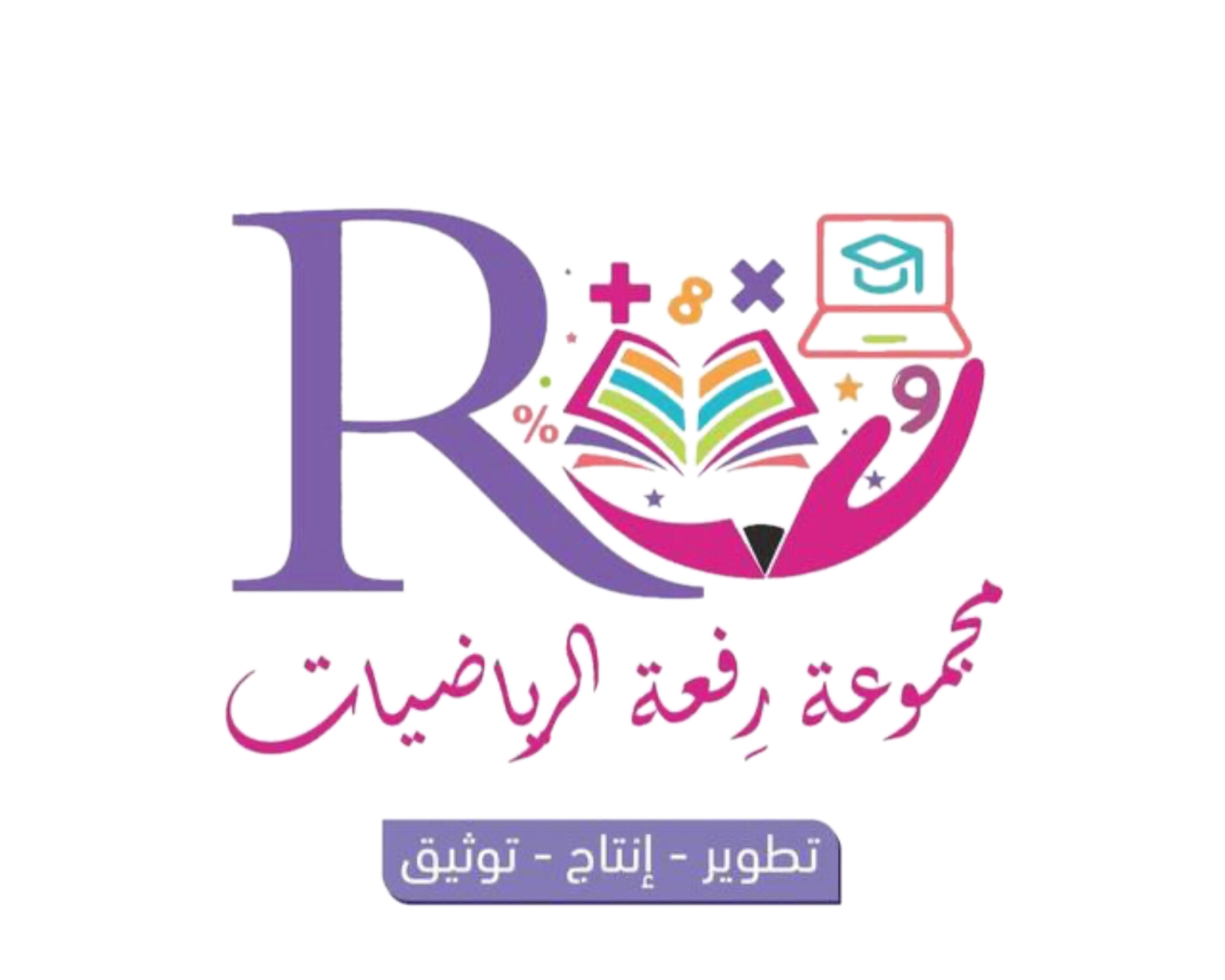 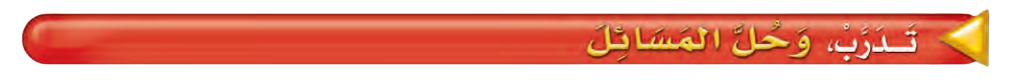 أوجد ناتج الضرب ، مستعملاً الحقائق الأساسية و الأنماط:
11
=56
7 × 8
7 × 80
7× 800
7 × 8000
=560
=5600
=56000
أوجد ناتج الضرب ، مستعملاً الحساب الذهني :
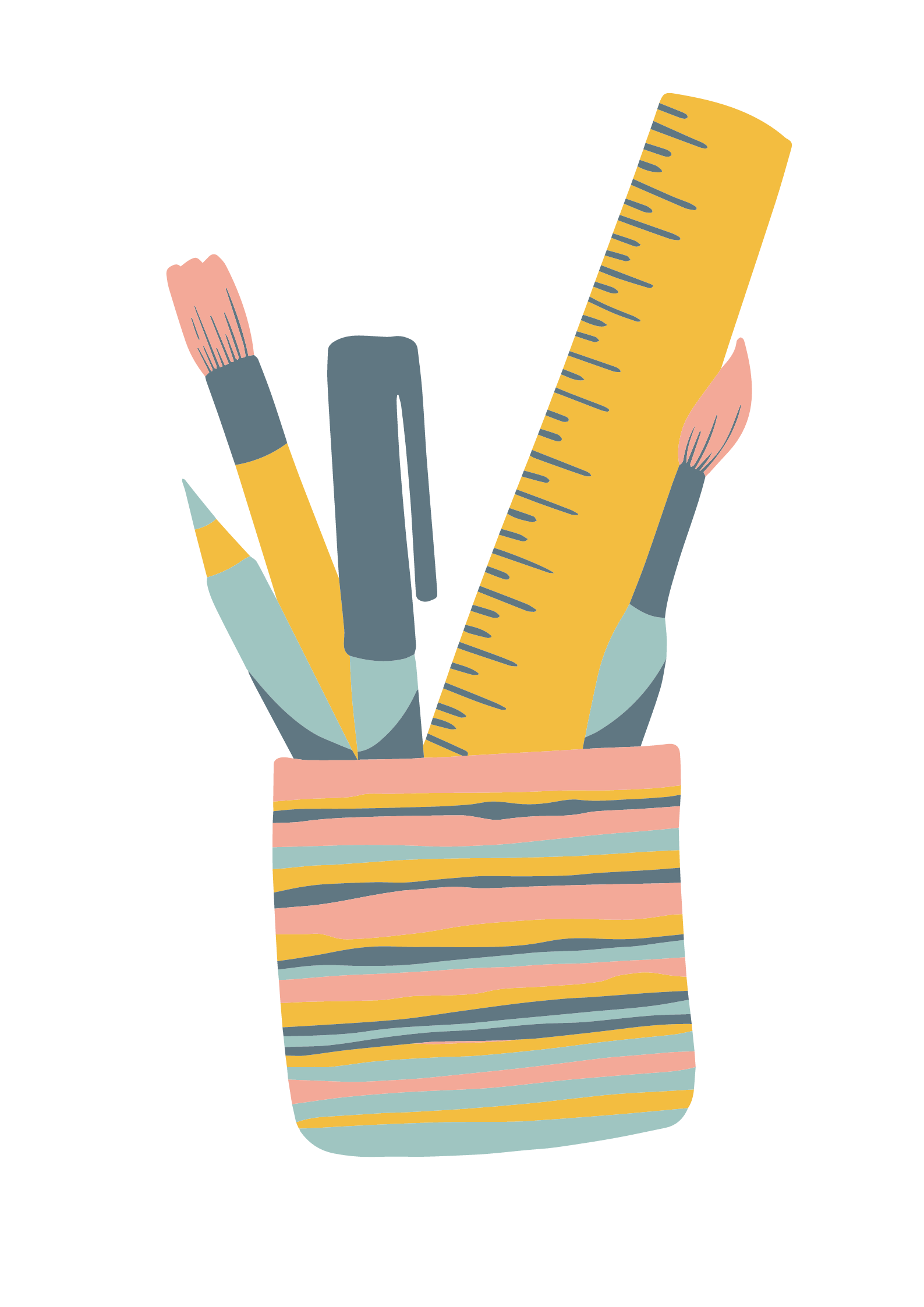 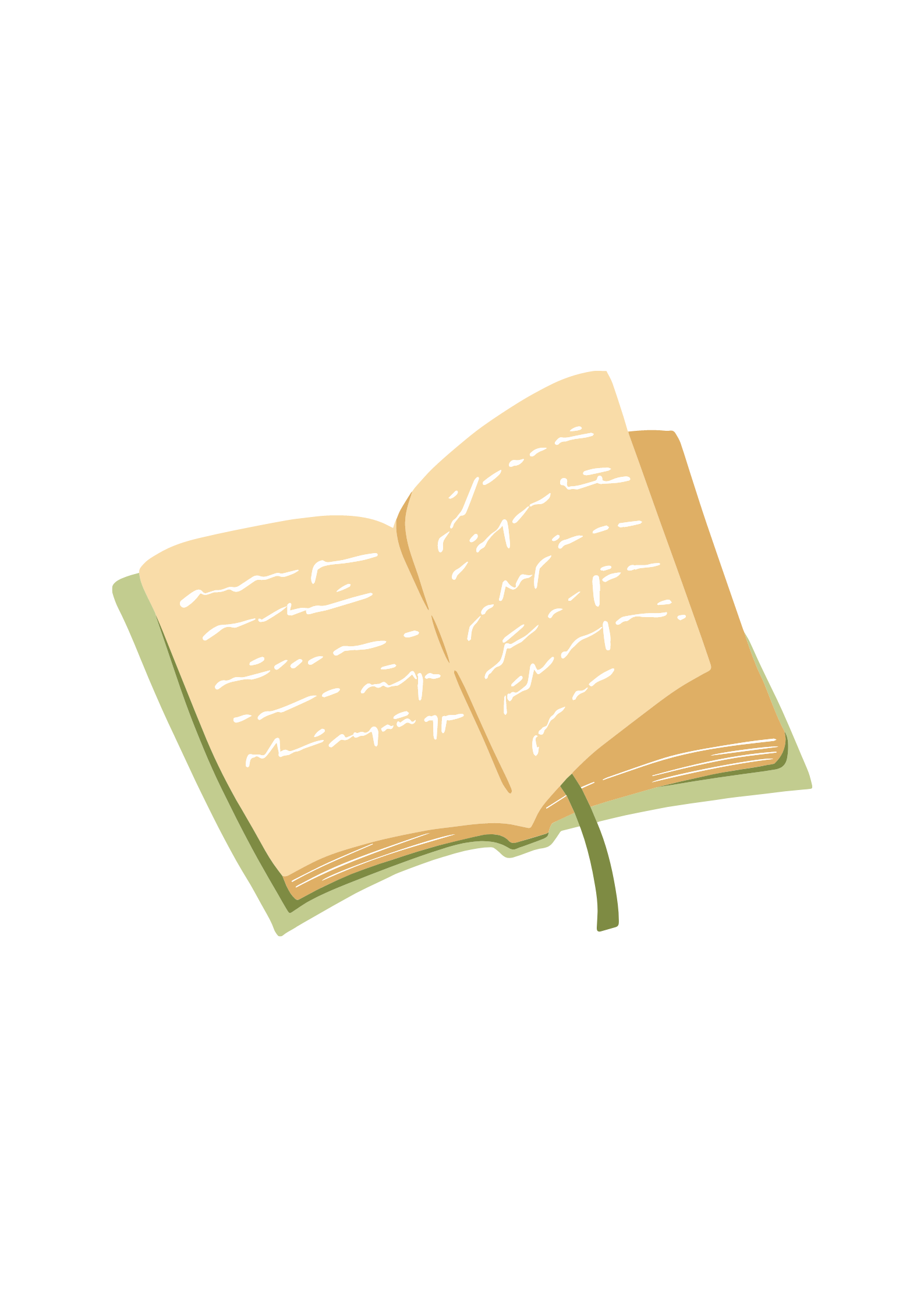 =120
4 × 30
12
18
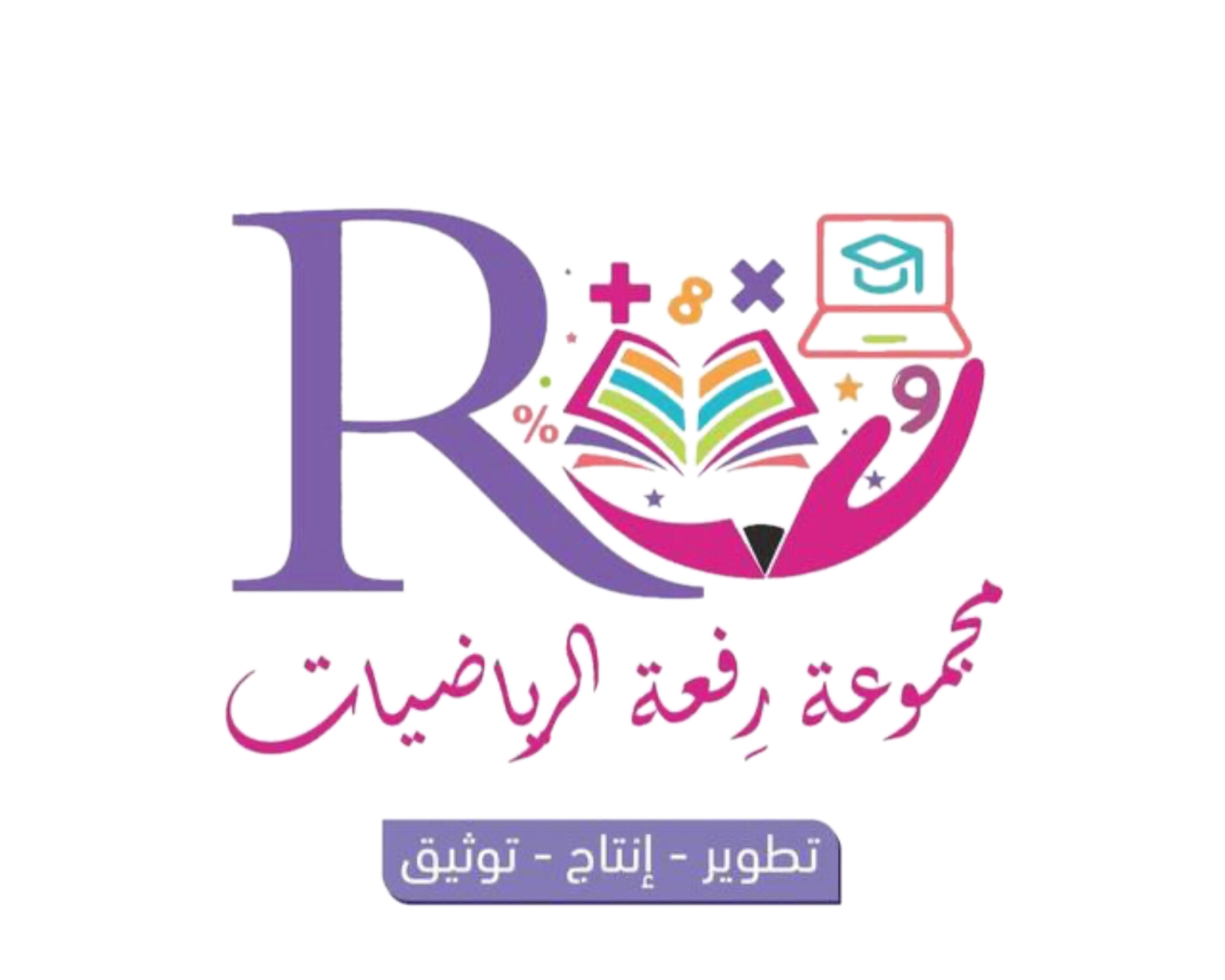 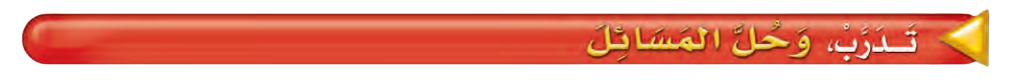 أكتب العدد المناسب في
15
7
إذا كان 6 ×      = 42
فإن   60×       =4200
70
17
يوجد في أحد الأحياء 100 بيت ، ولكل بيت 10 نوافذ . ما العدد الكلي للنوافذ ؟
1000
100 × 10=
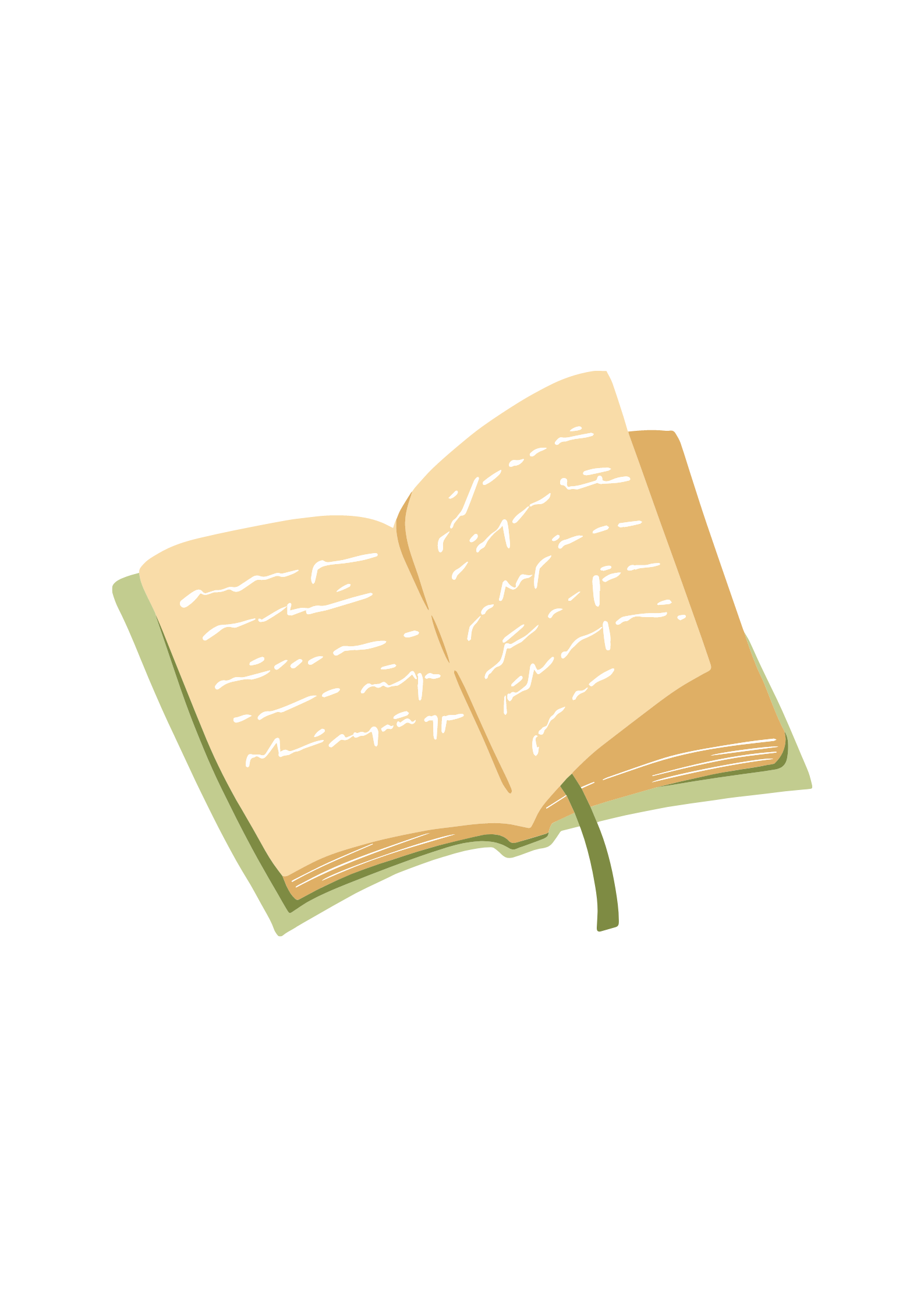 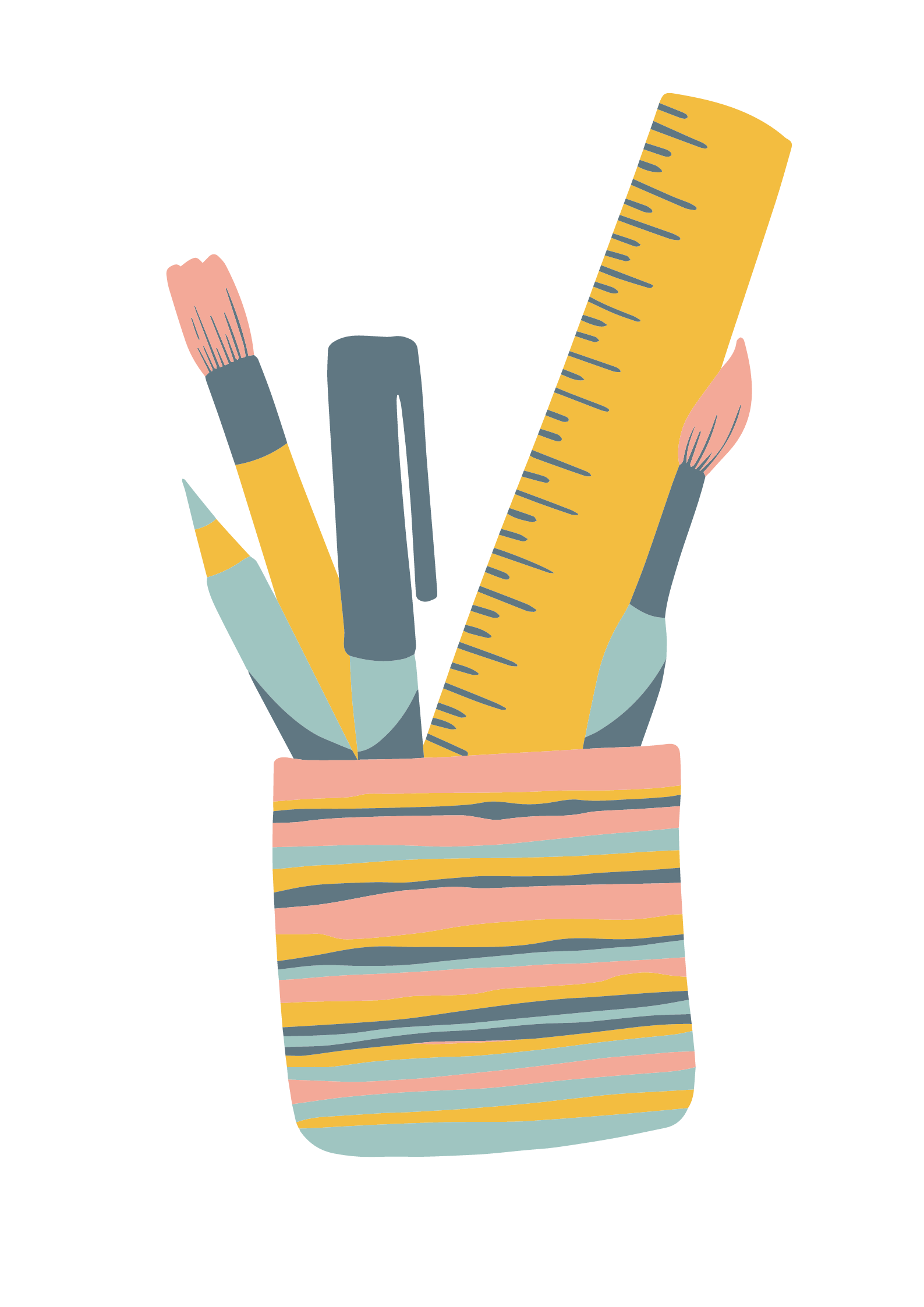 18
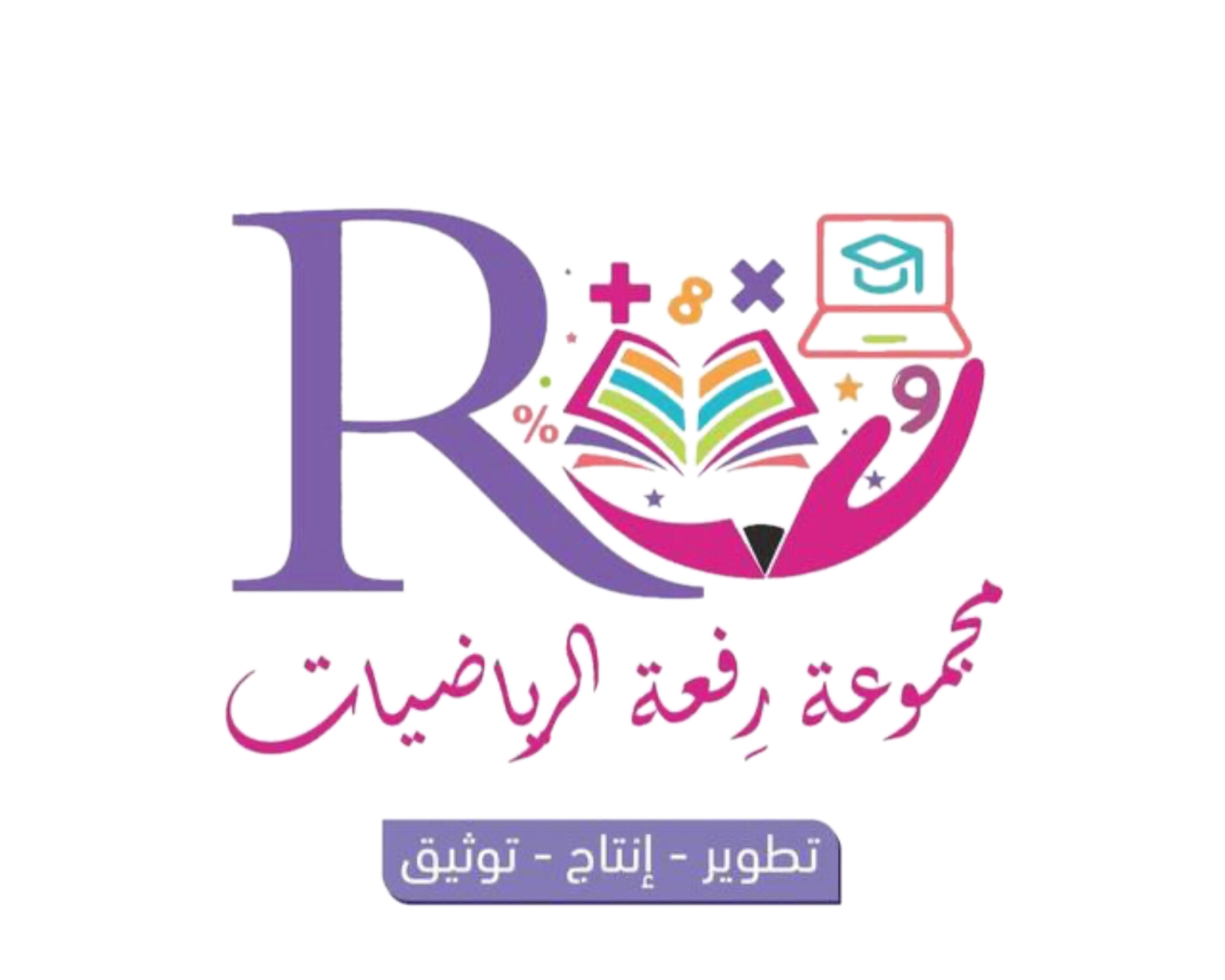 التقويم
مهارات التفكير العليا
19
اكتب جملتي ضرب الناتج فيهما يساوي 18000
18000
6 × 3000=
18000
9 × 2000=
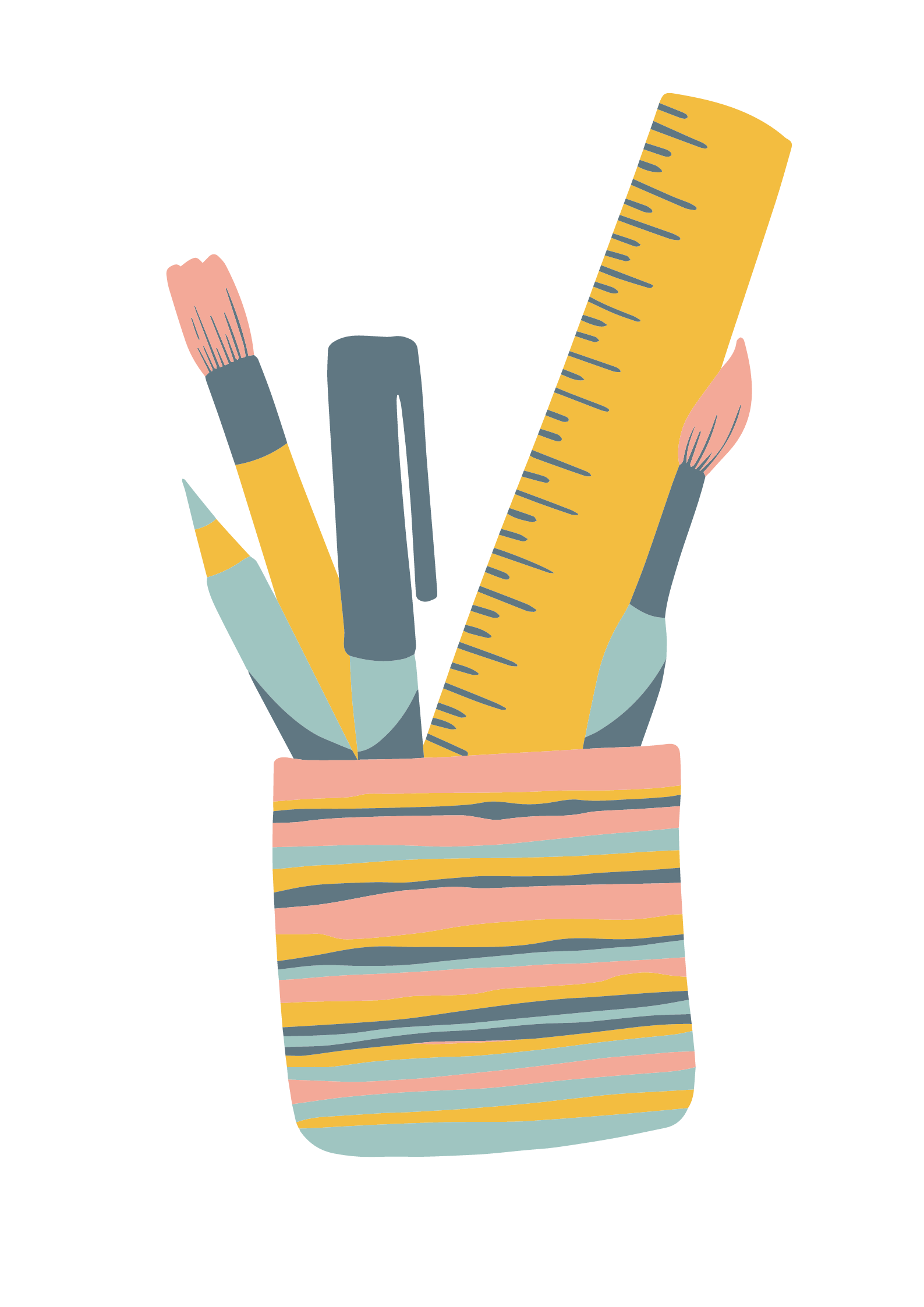 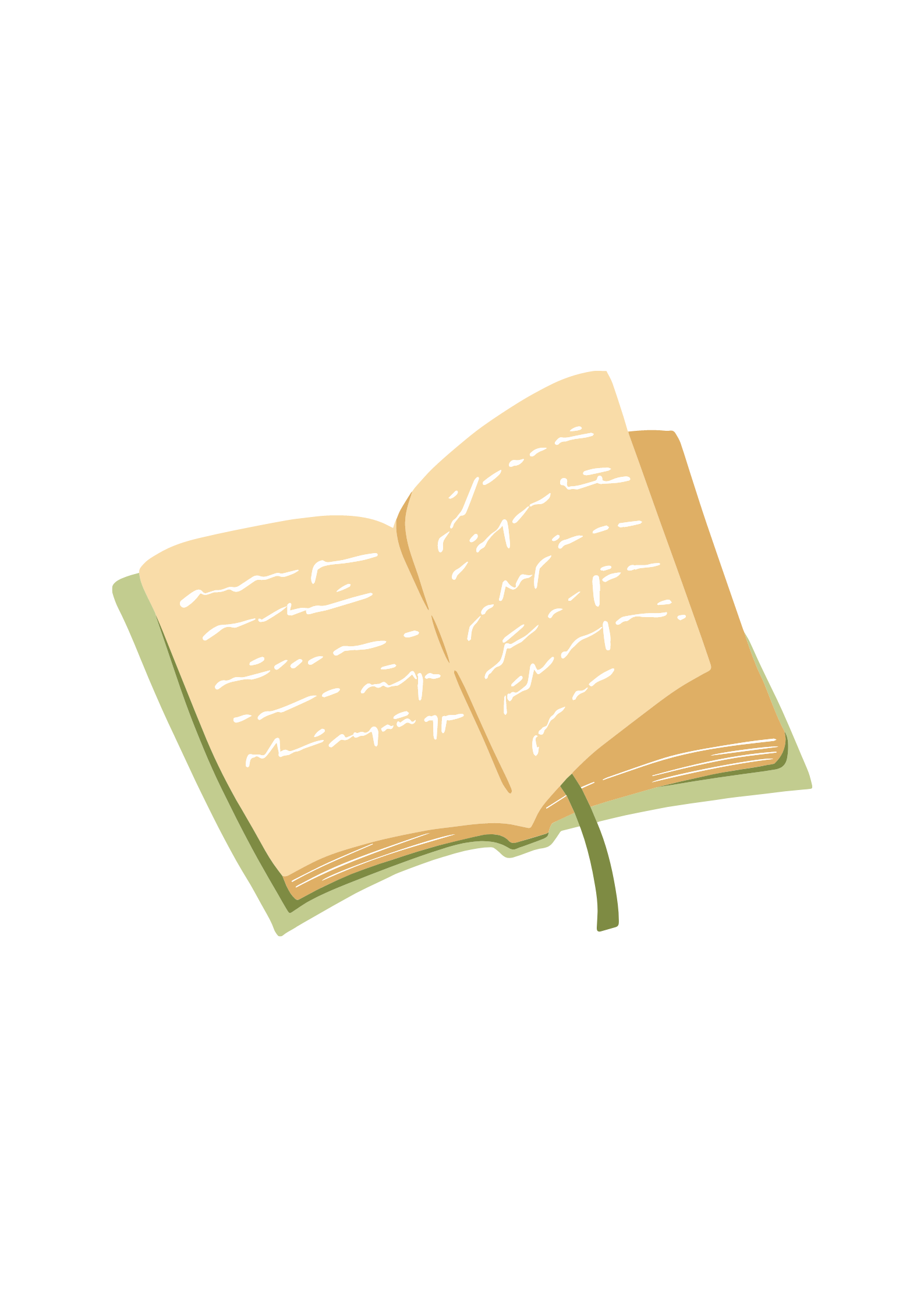 149
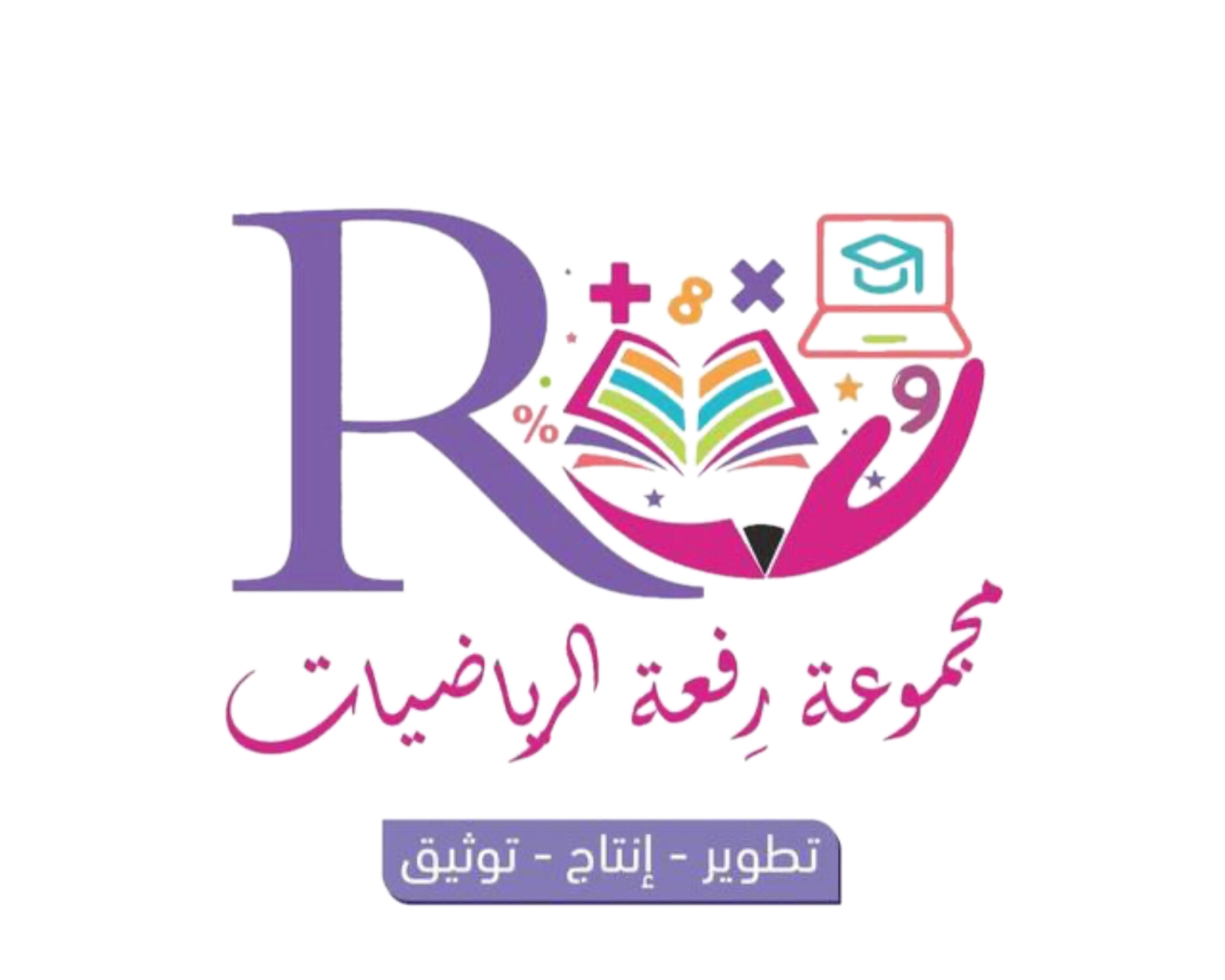 الواجب المدرسي
رقم 7 – 10 – 13 صفحة 149
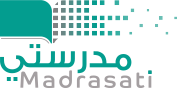 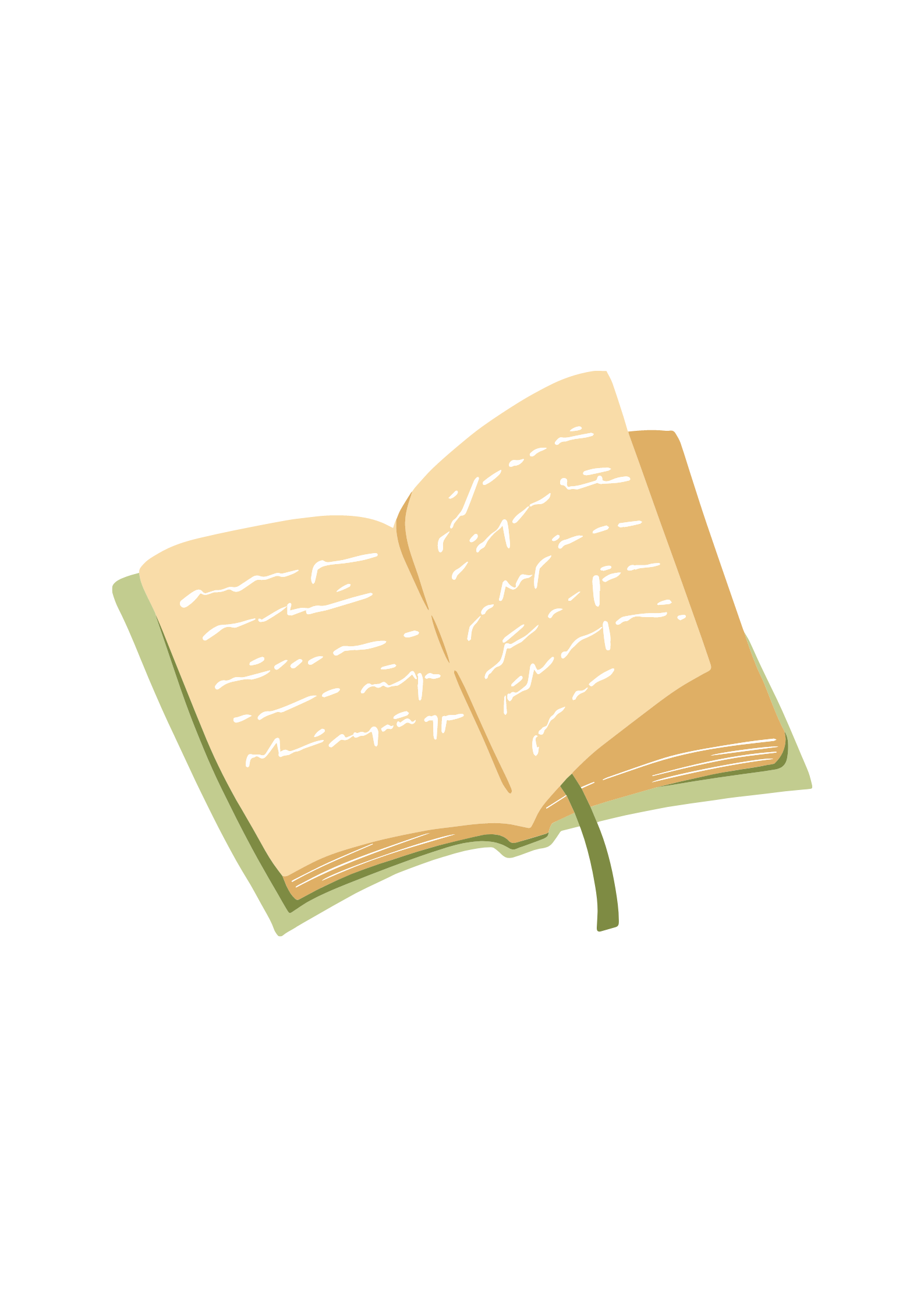 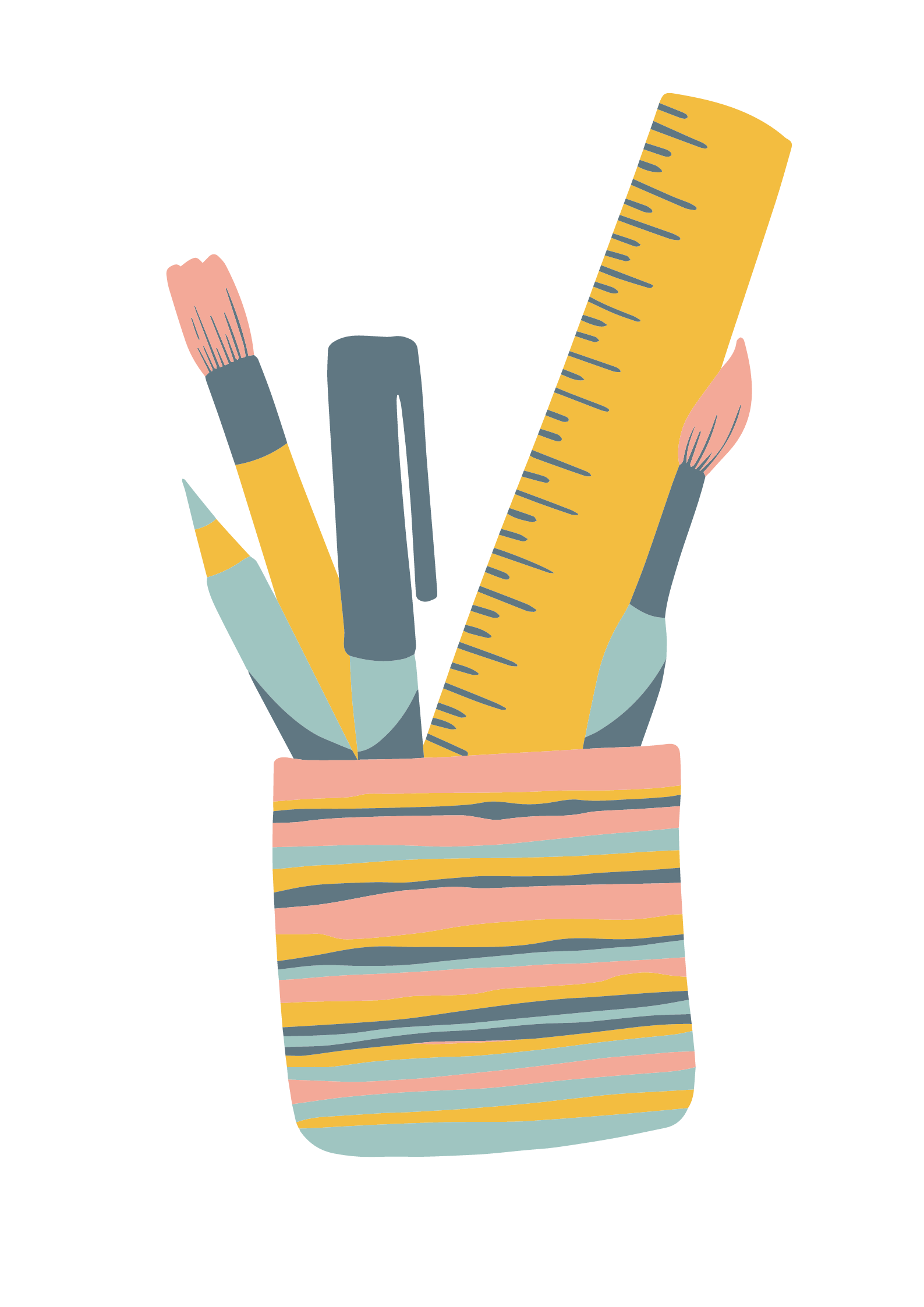 149